Erasmus +
Univerzita v Boloni
25.3. – 29.3.2019
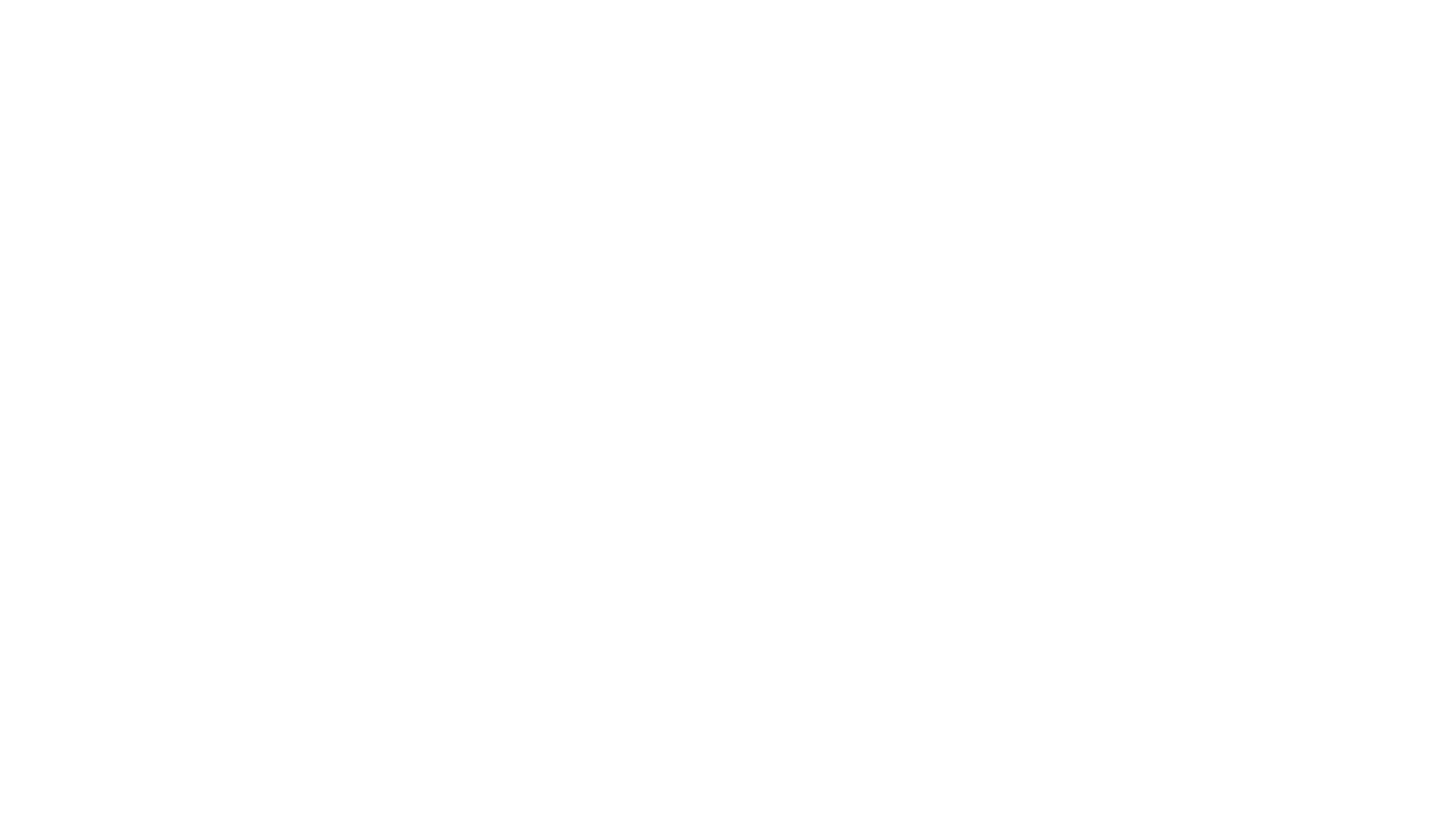 První den
Museo Anteros Bologna
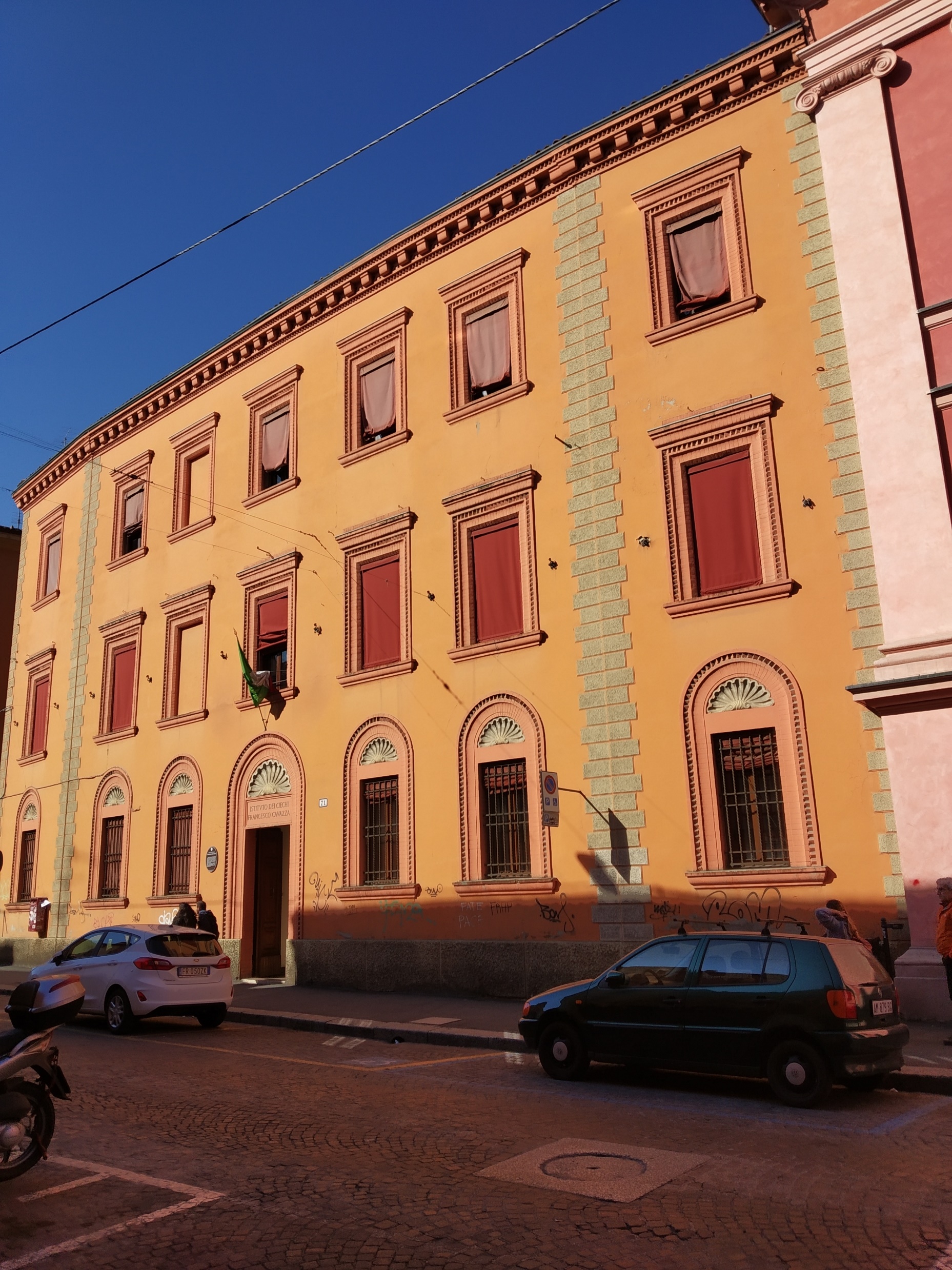 Museo Anteros
Boloňa
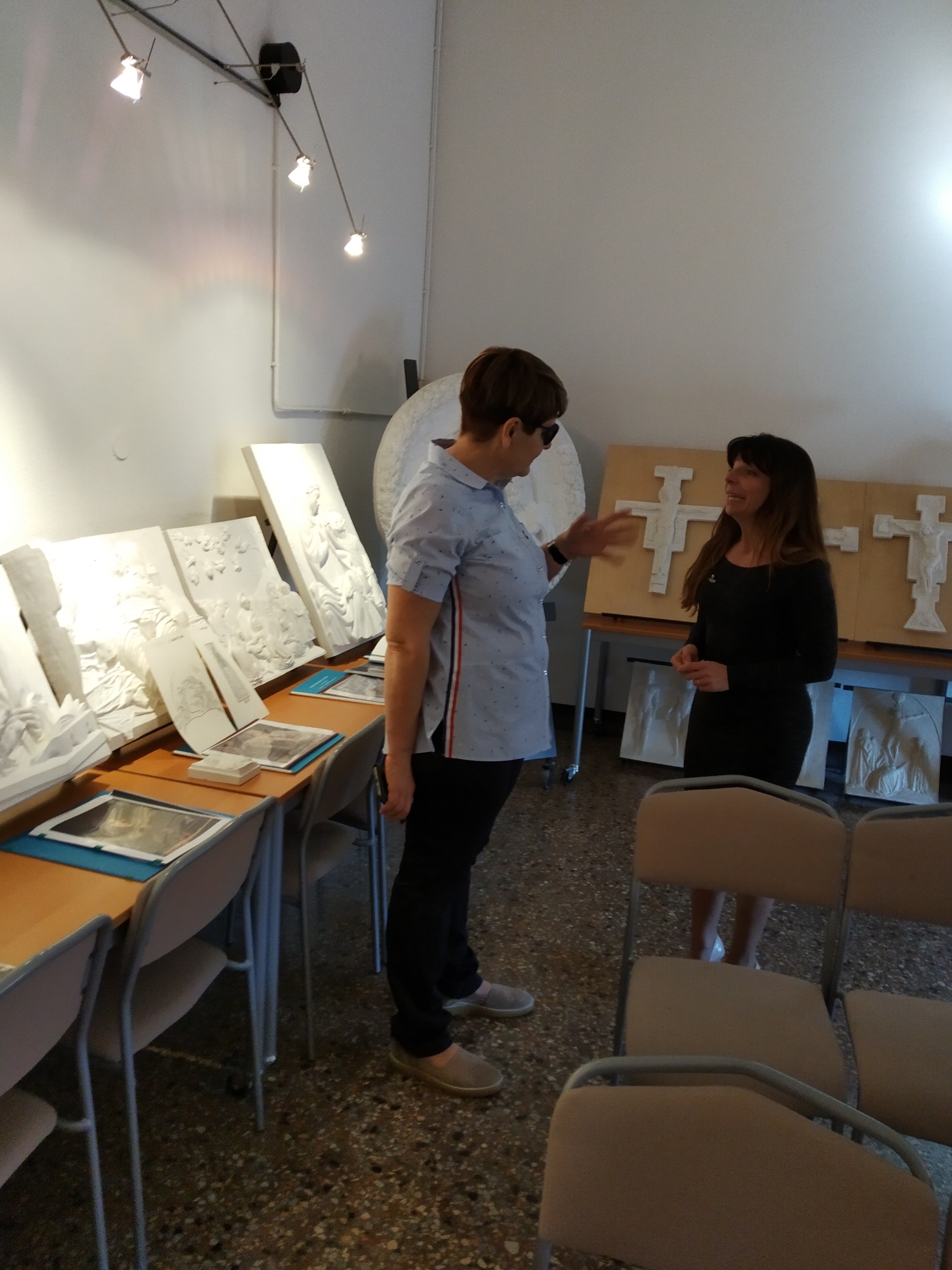 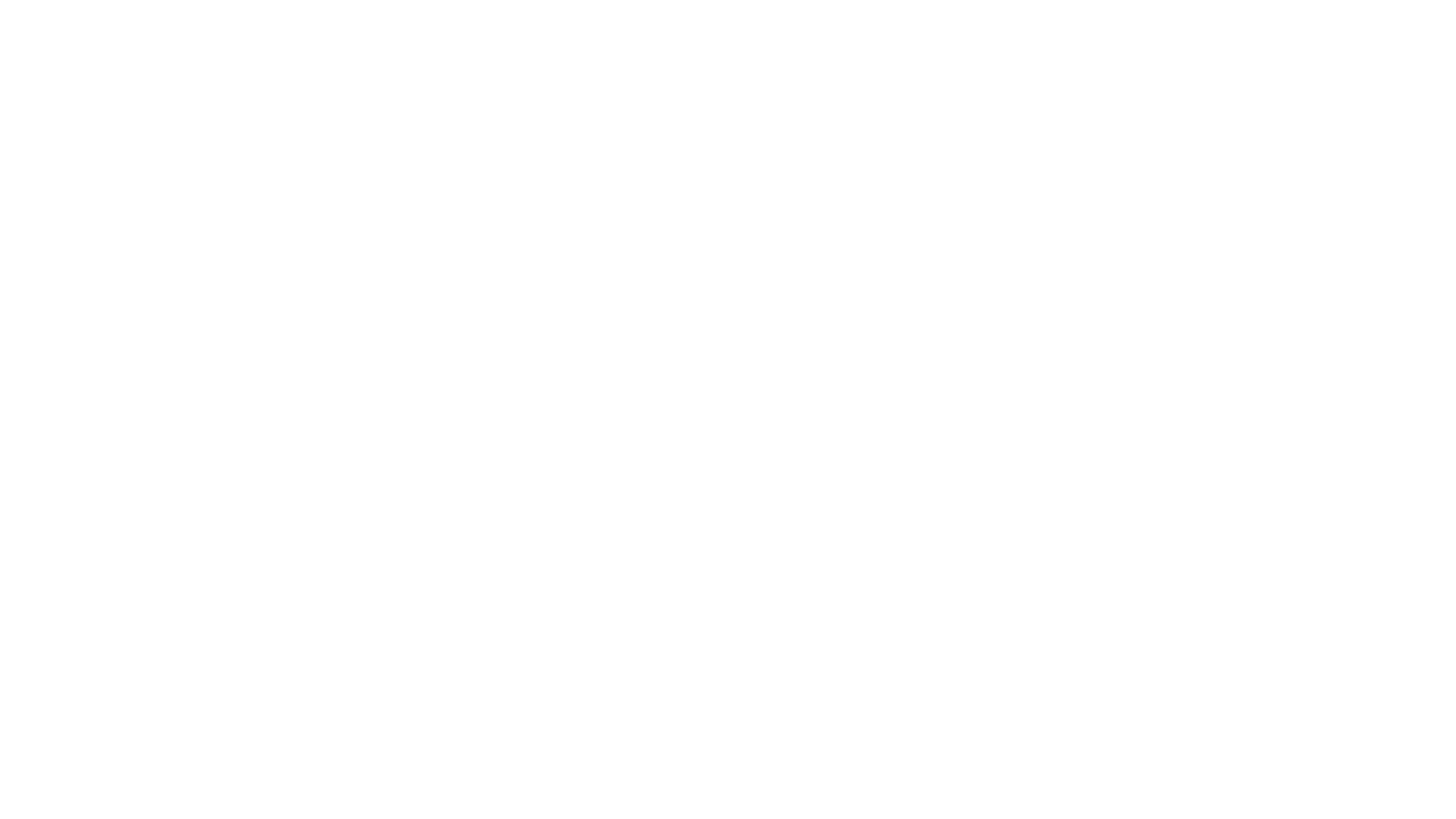 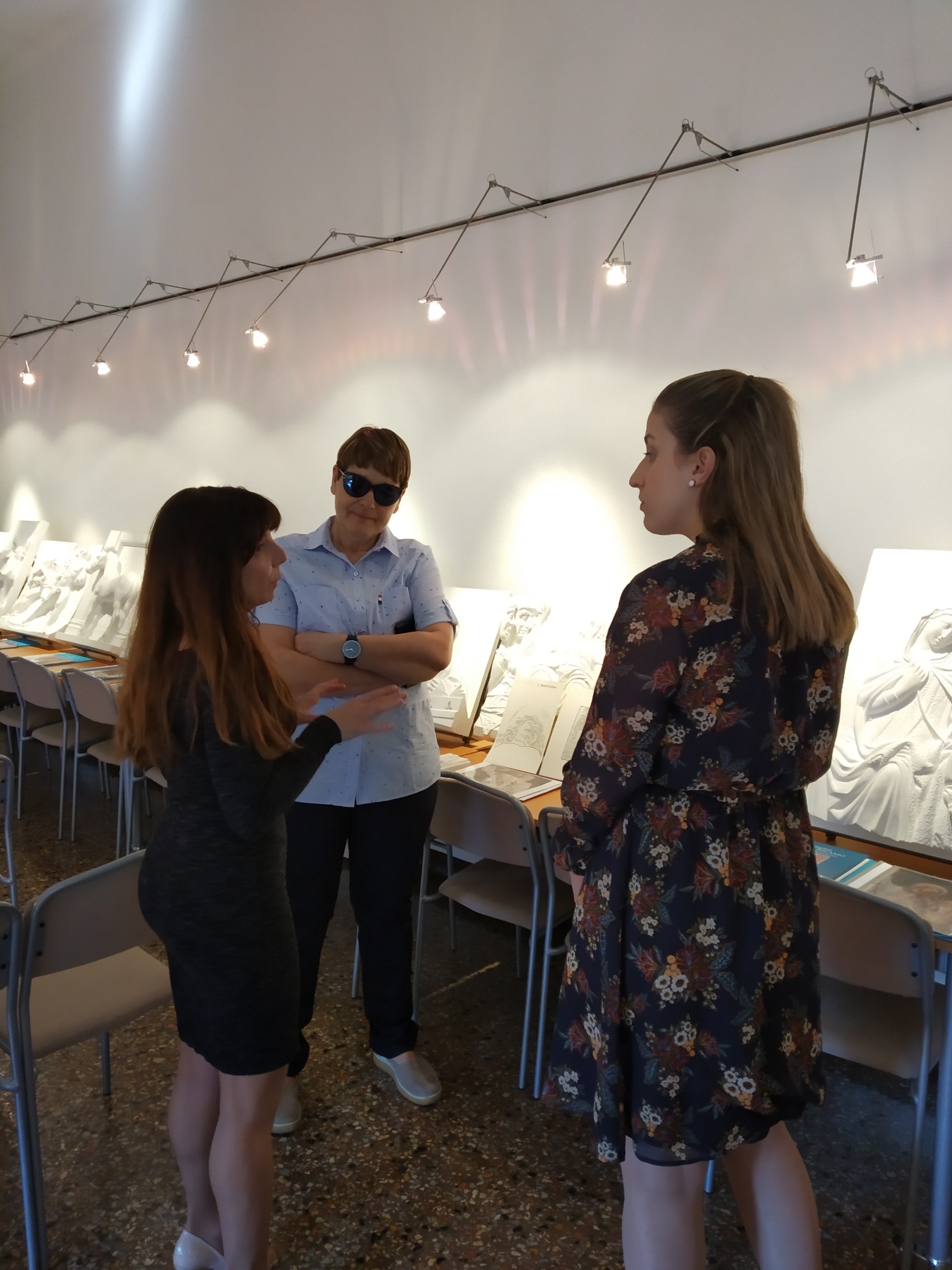 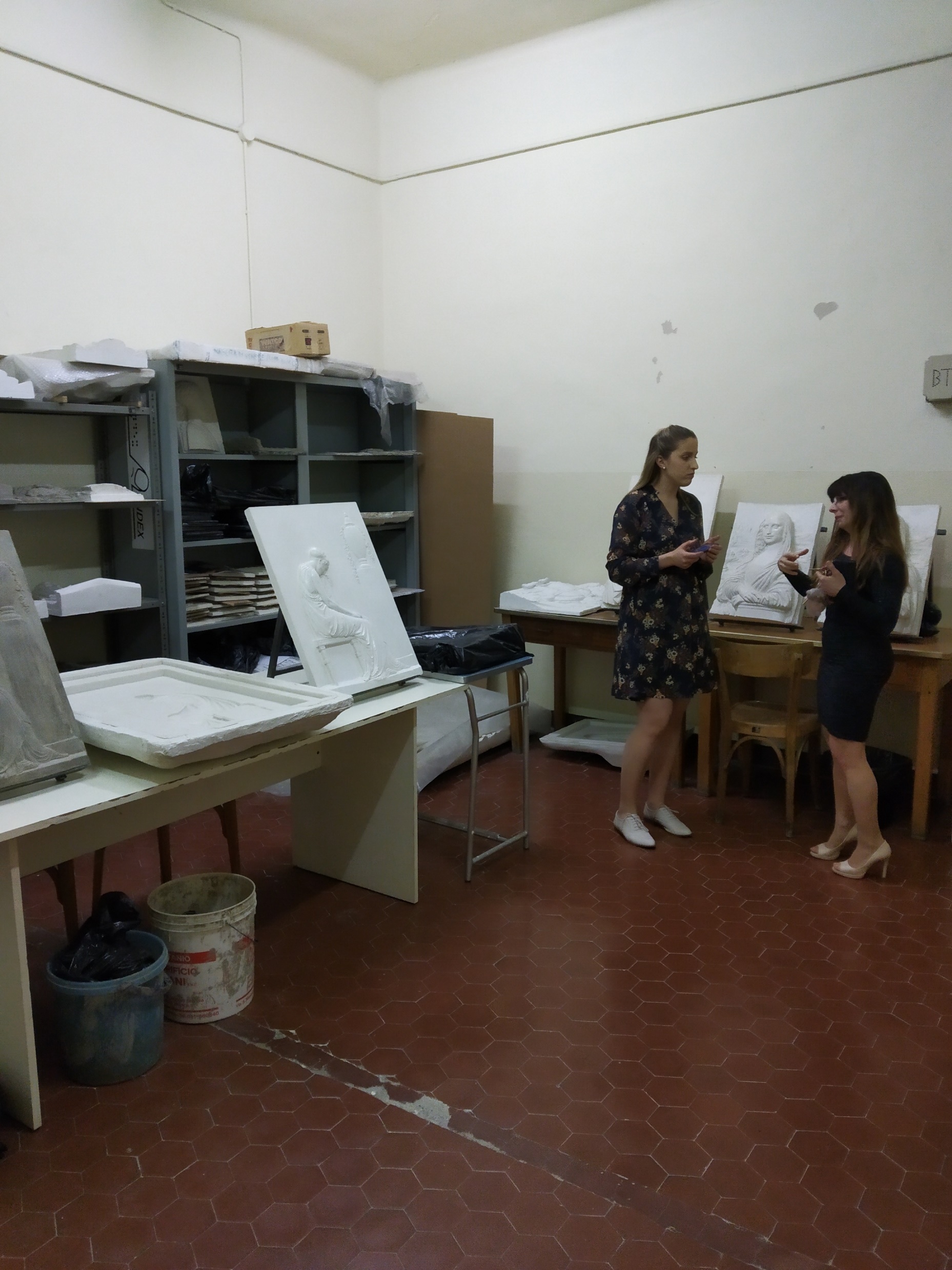 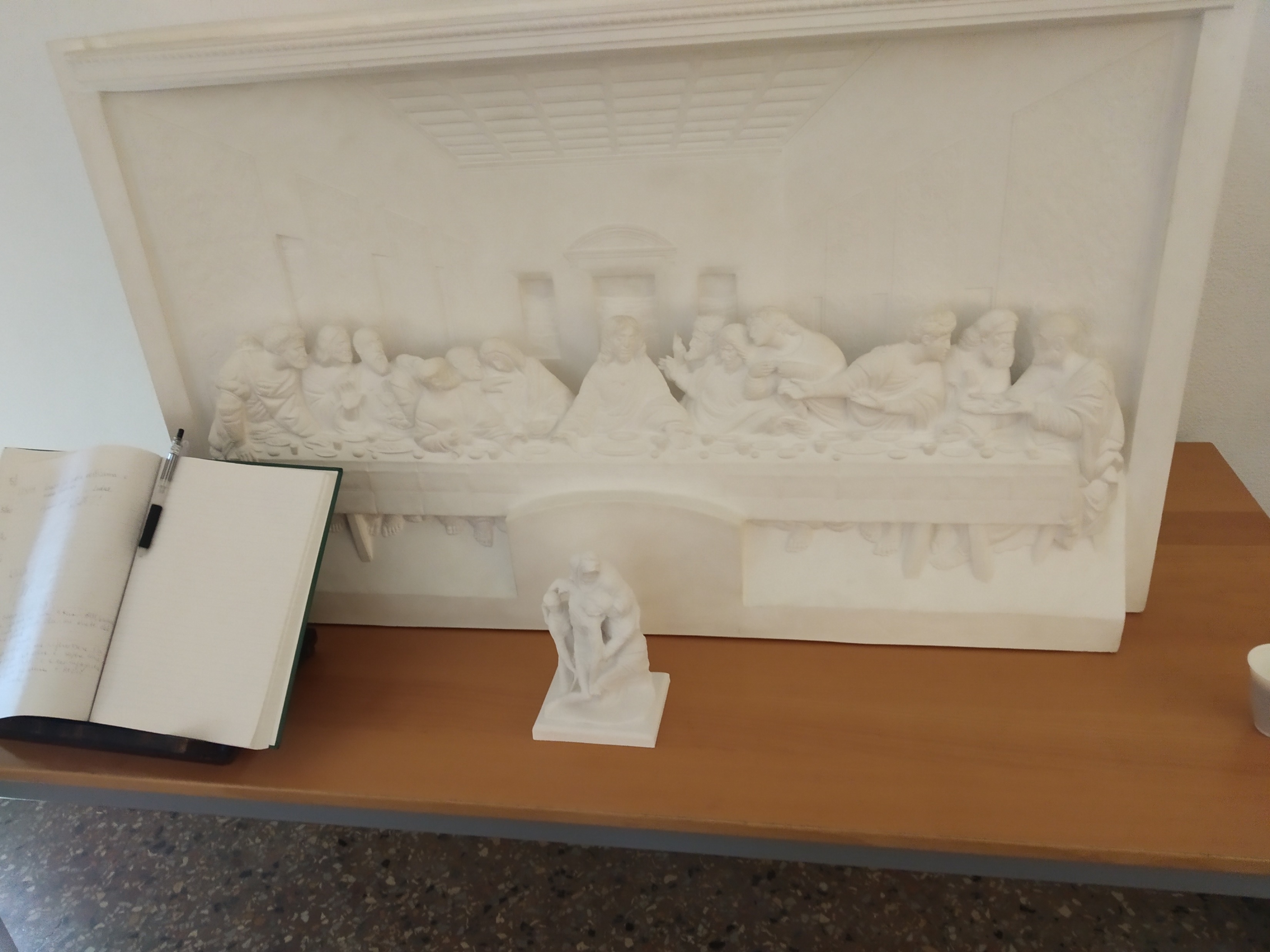 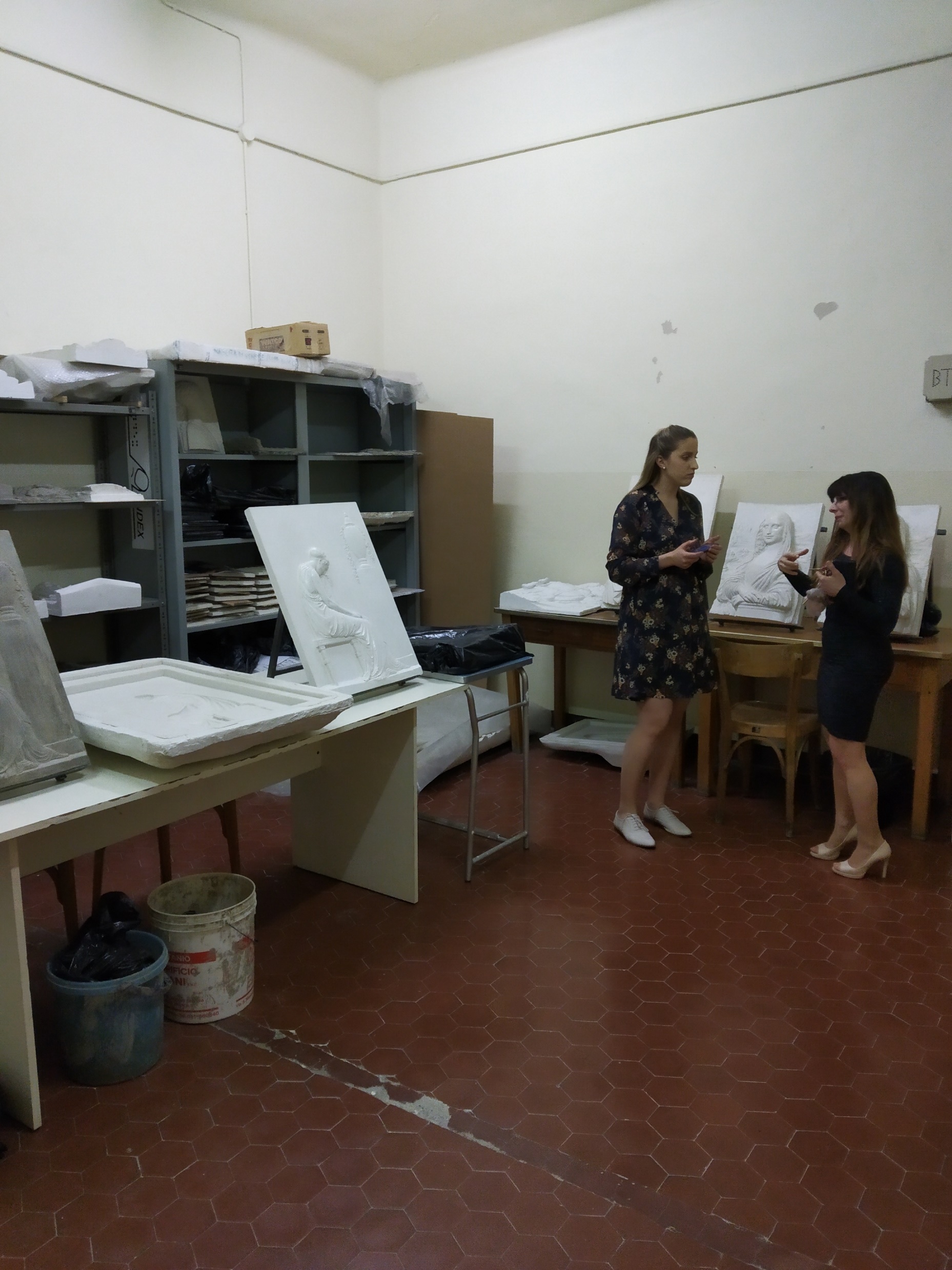 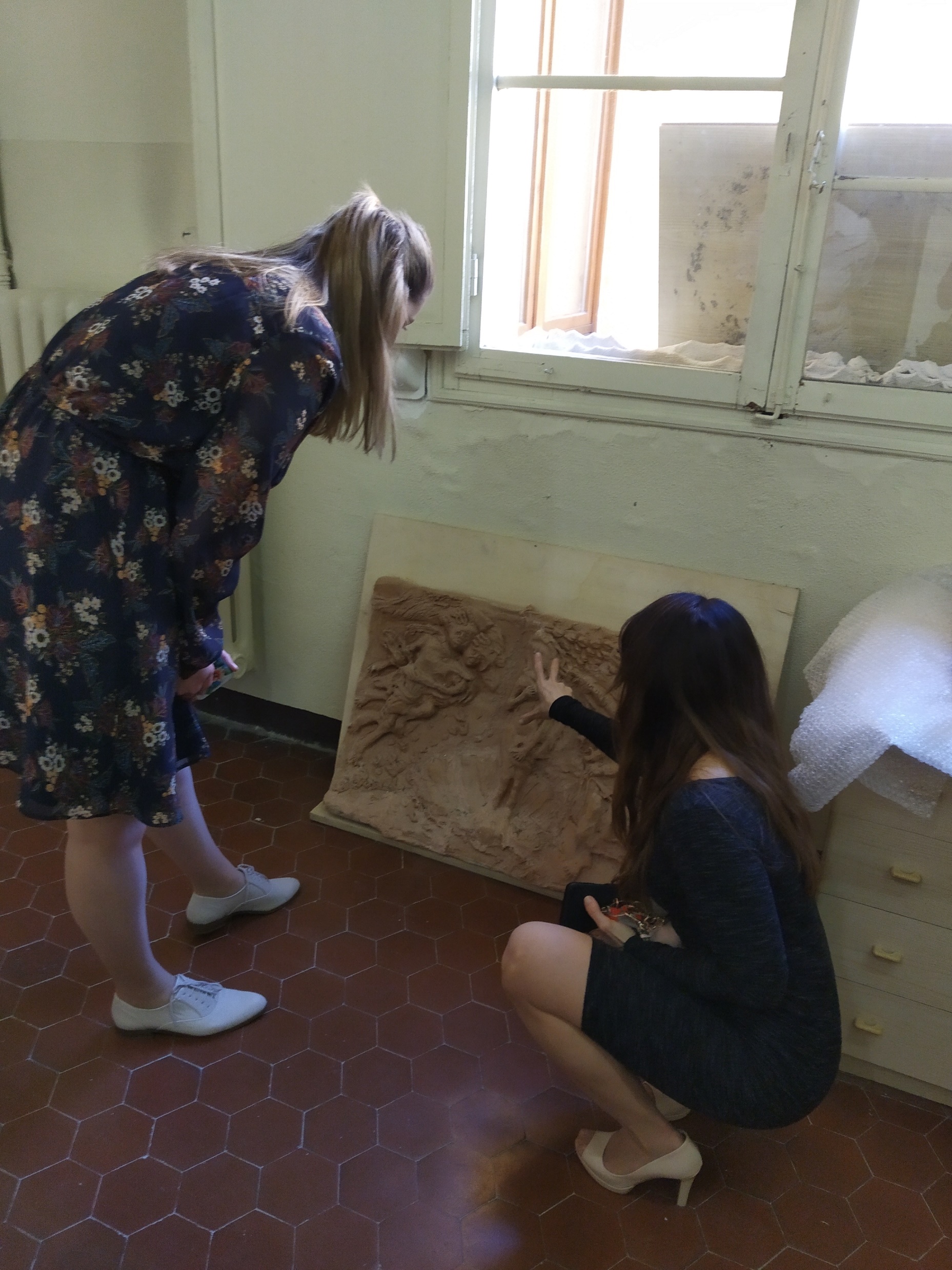 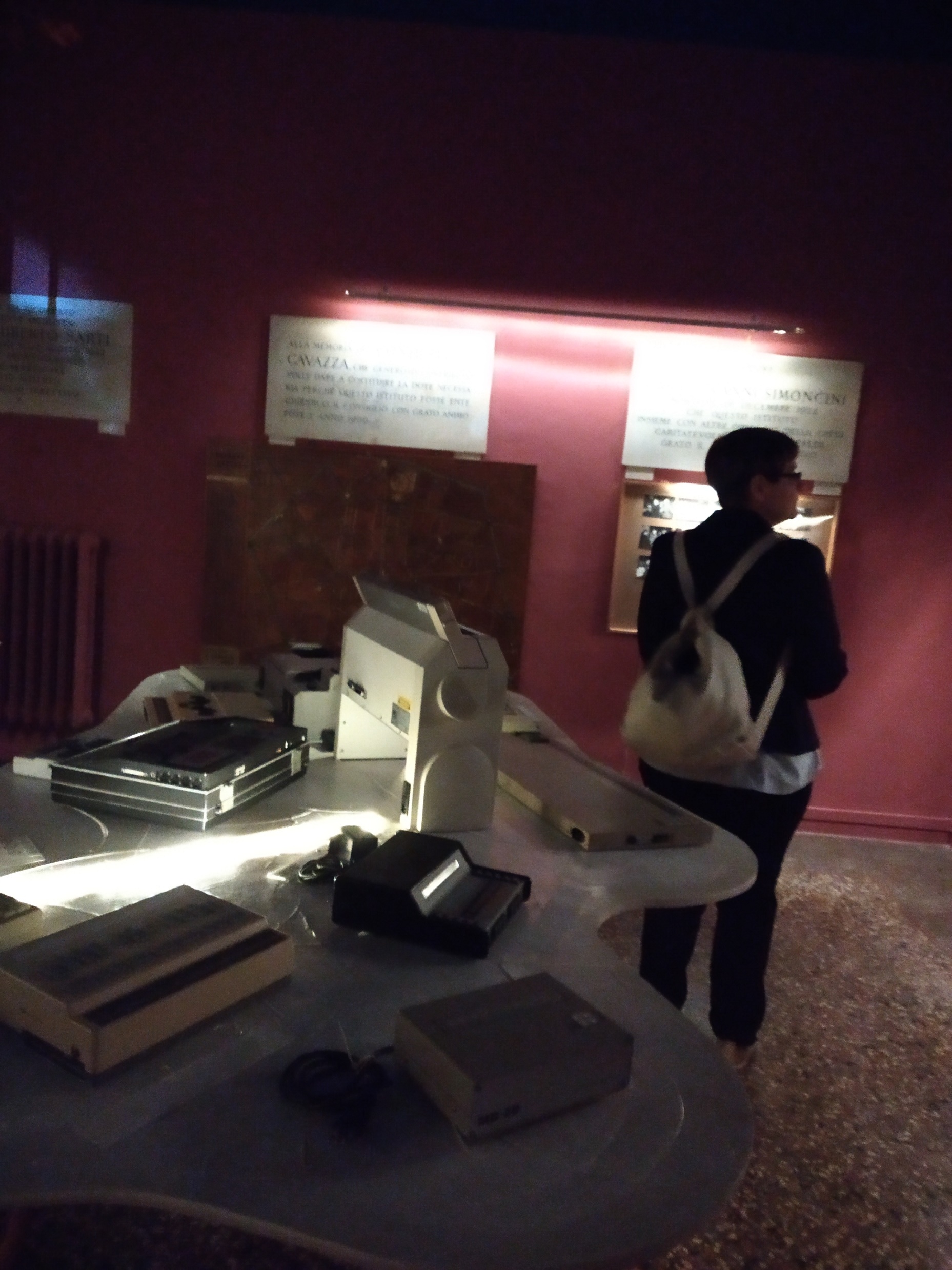 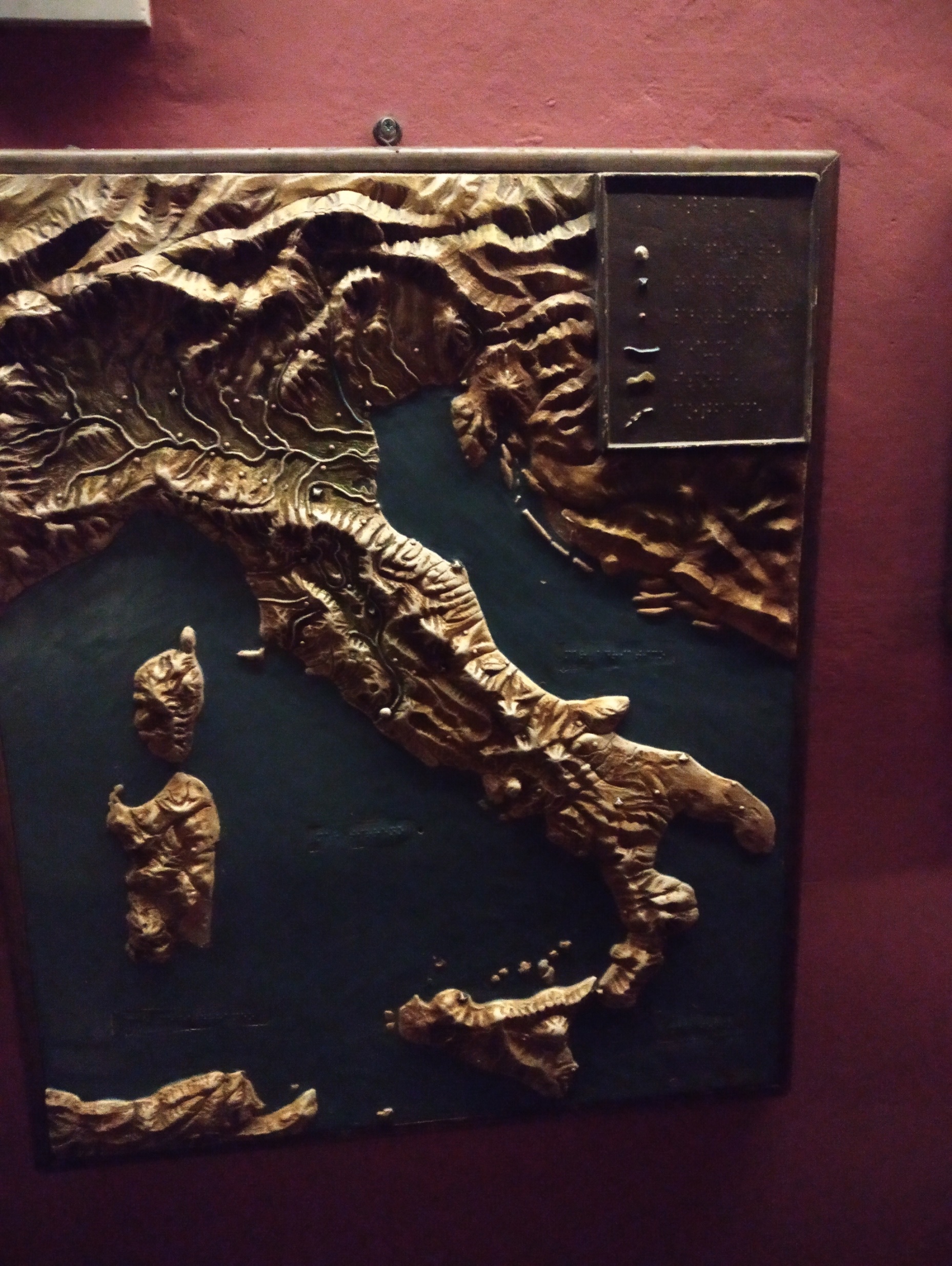 Návštěva
Zkoušky divadelního představení Casalecchio di Reno „Laura Betti“ Comunal Theatre
„Blue Bird“
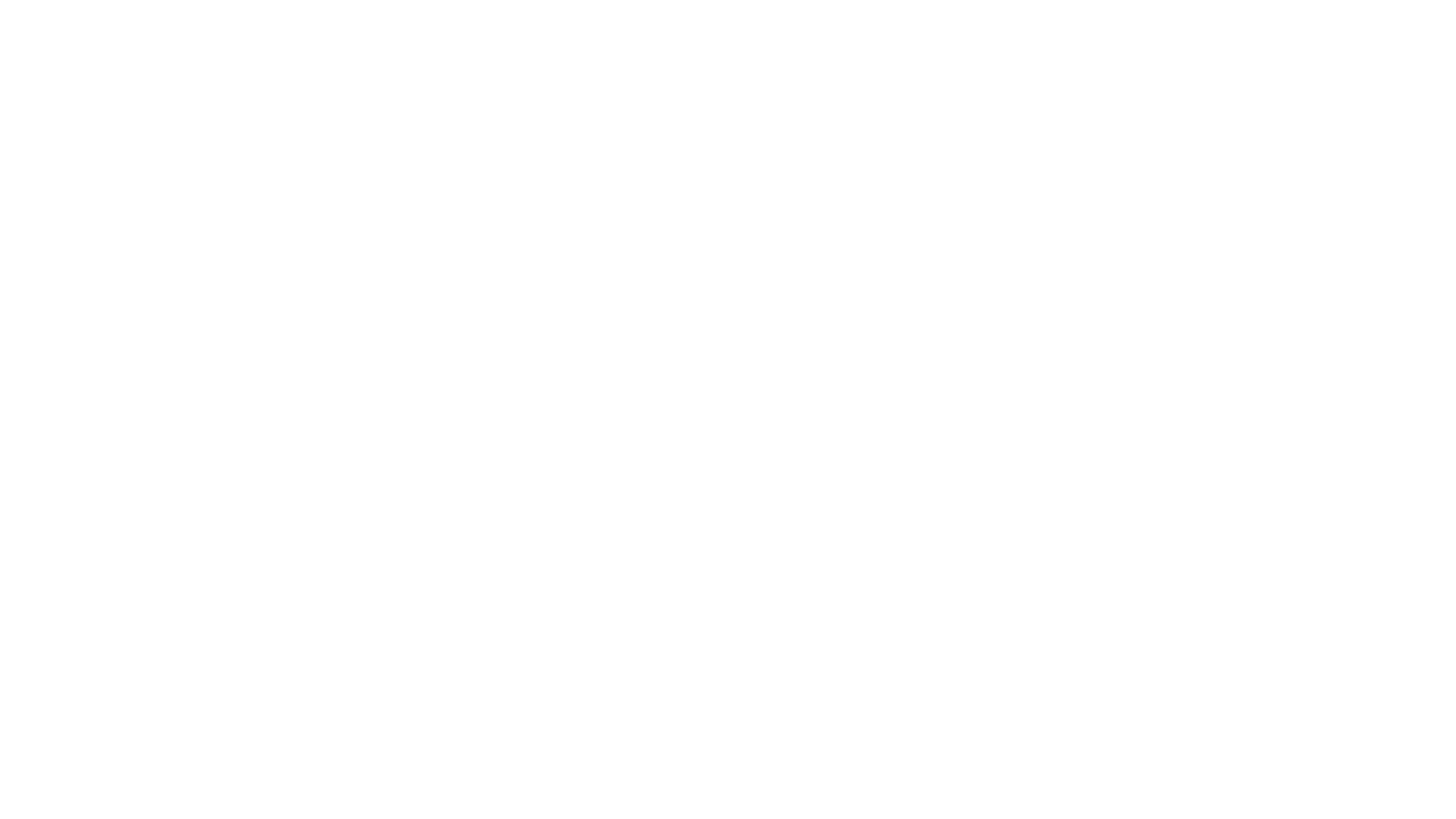 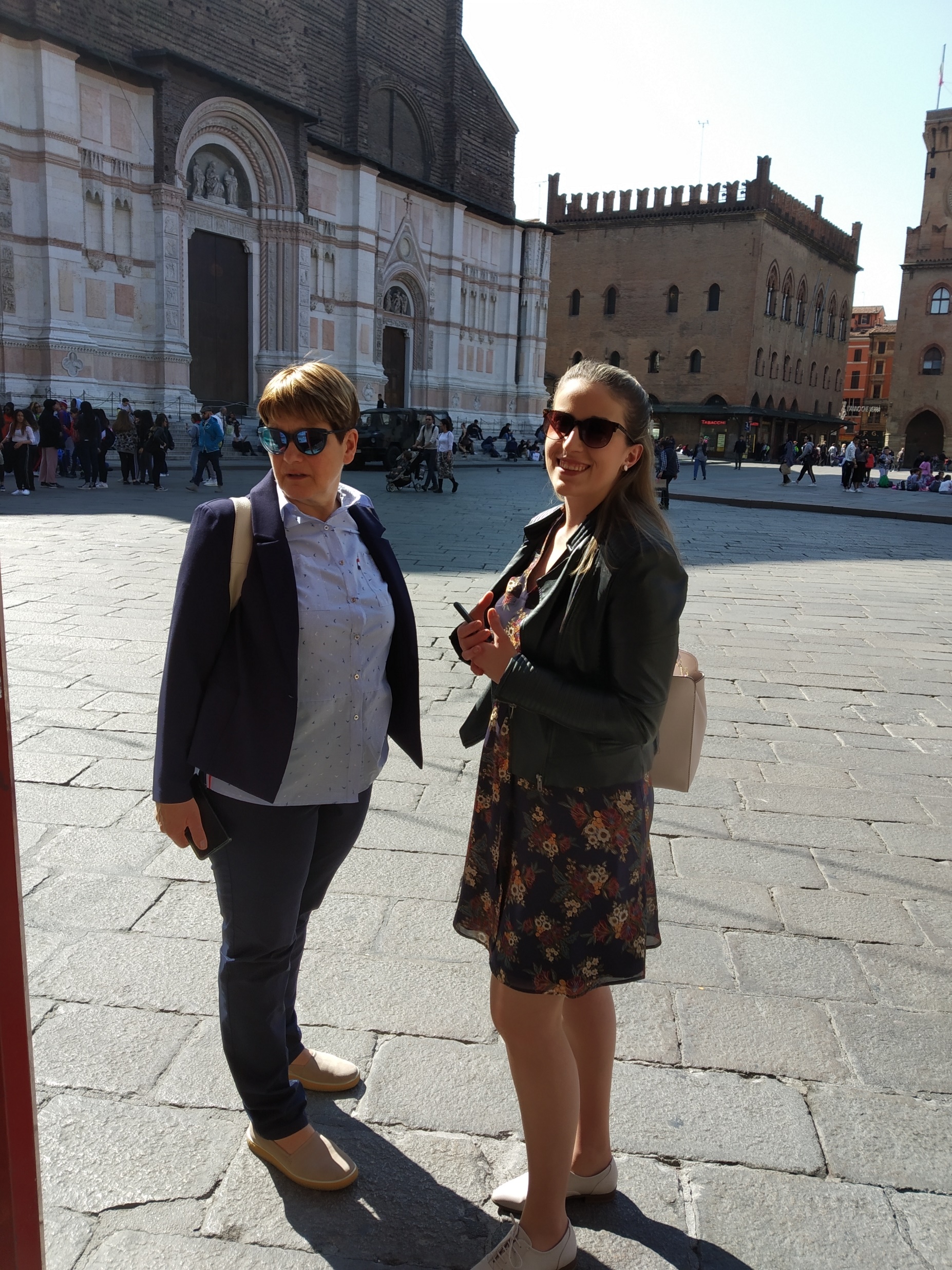 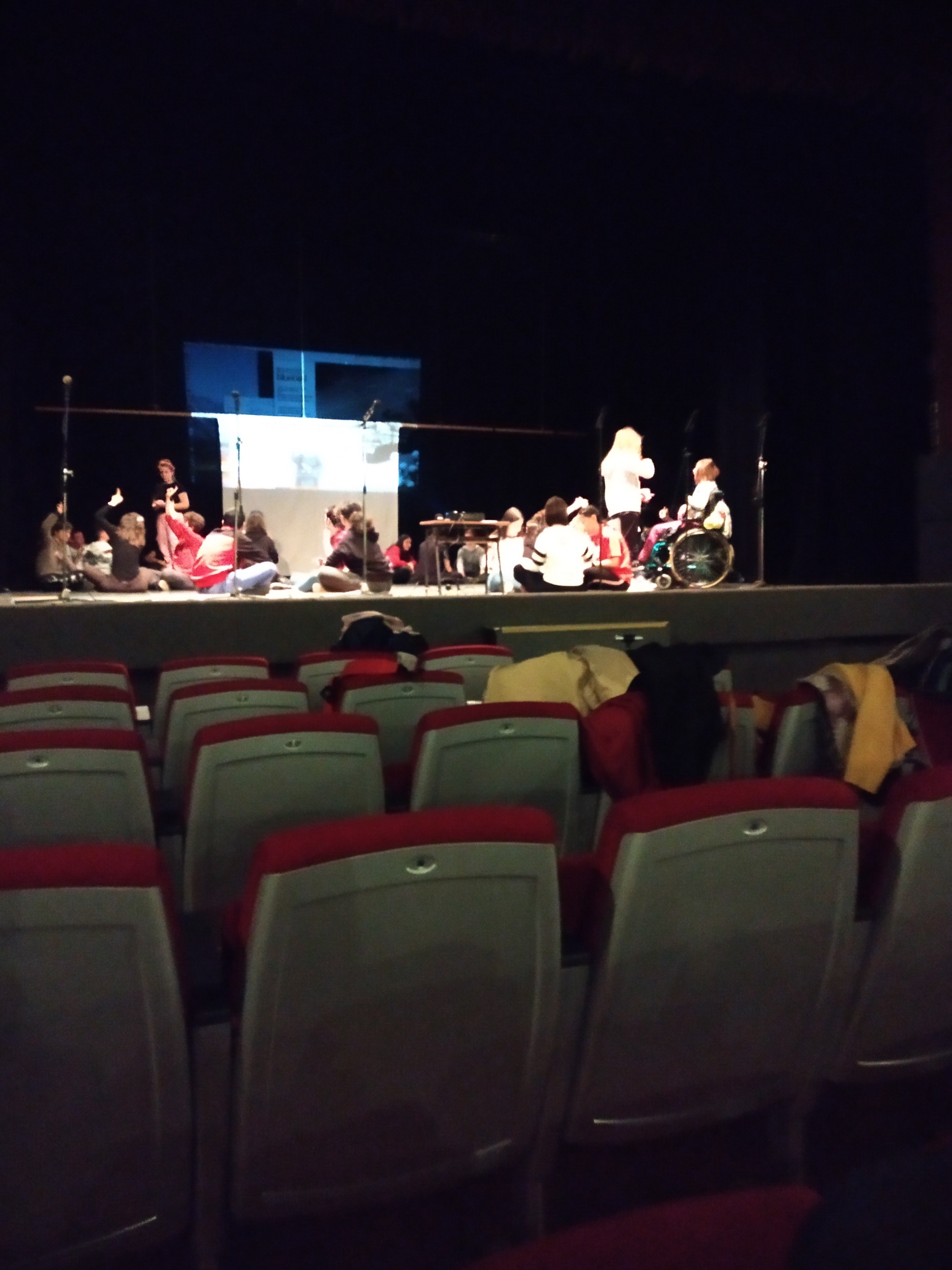 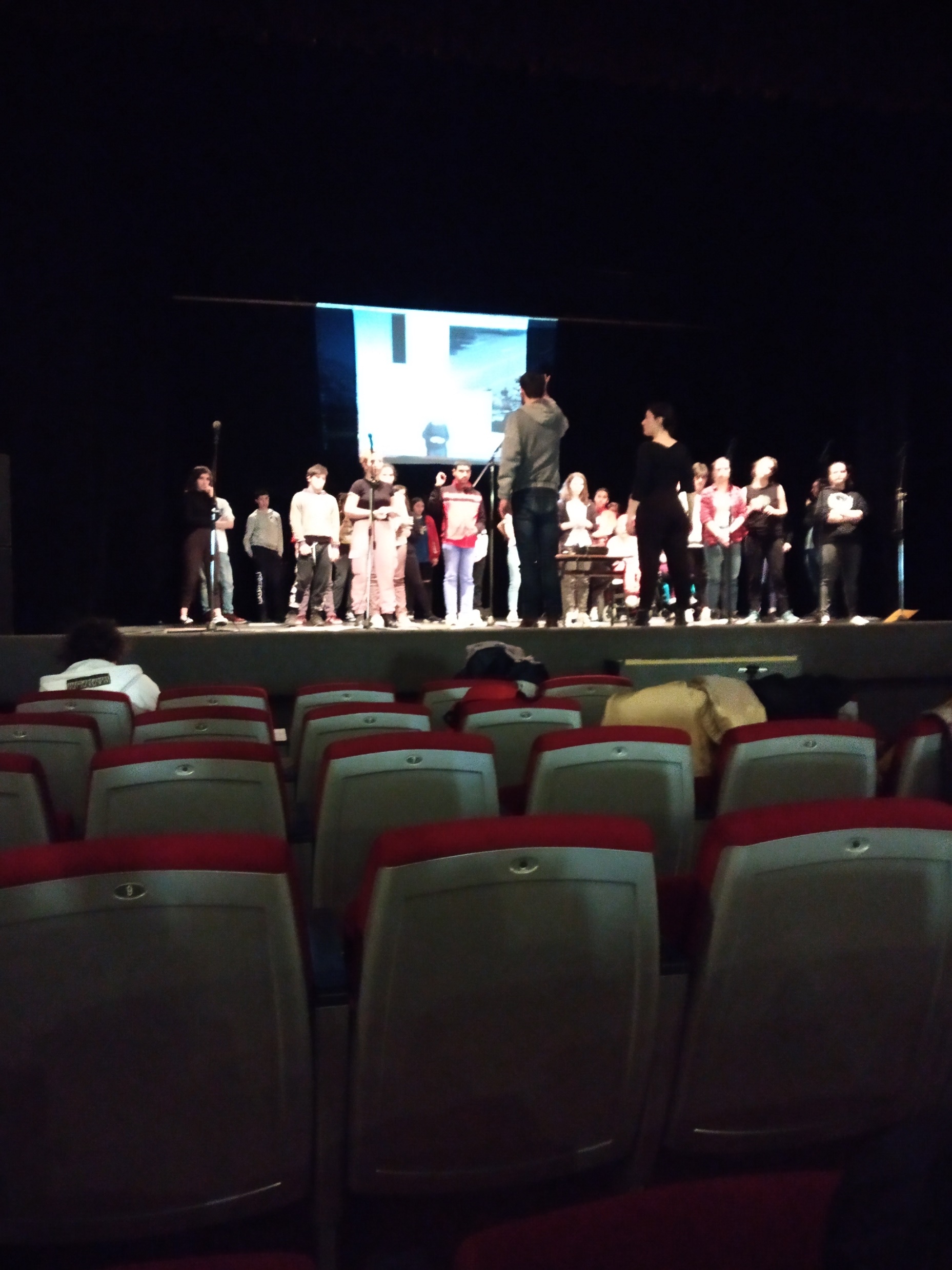 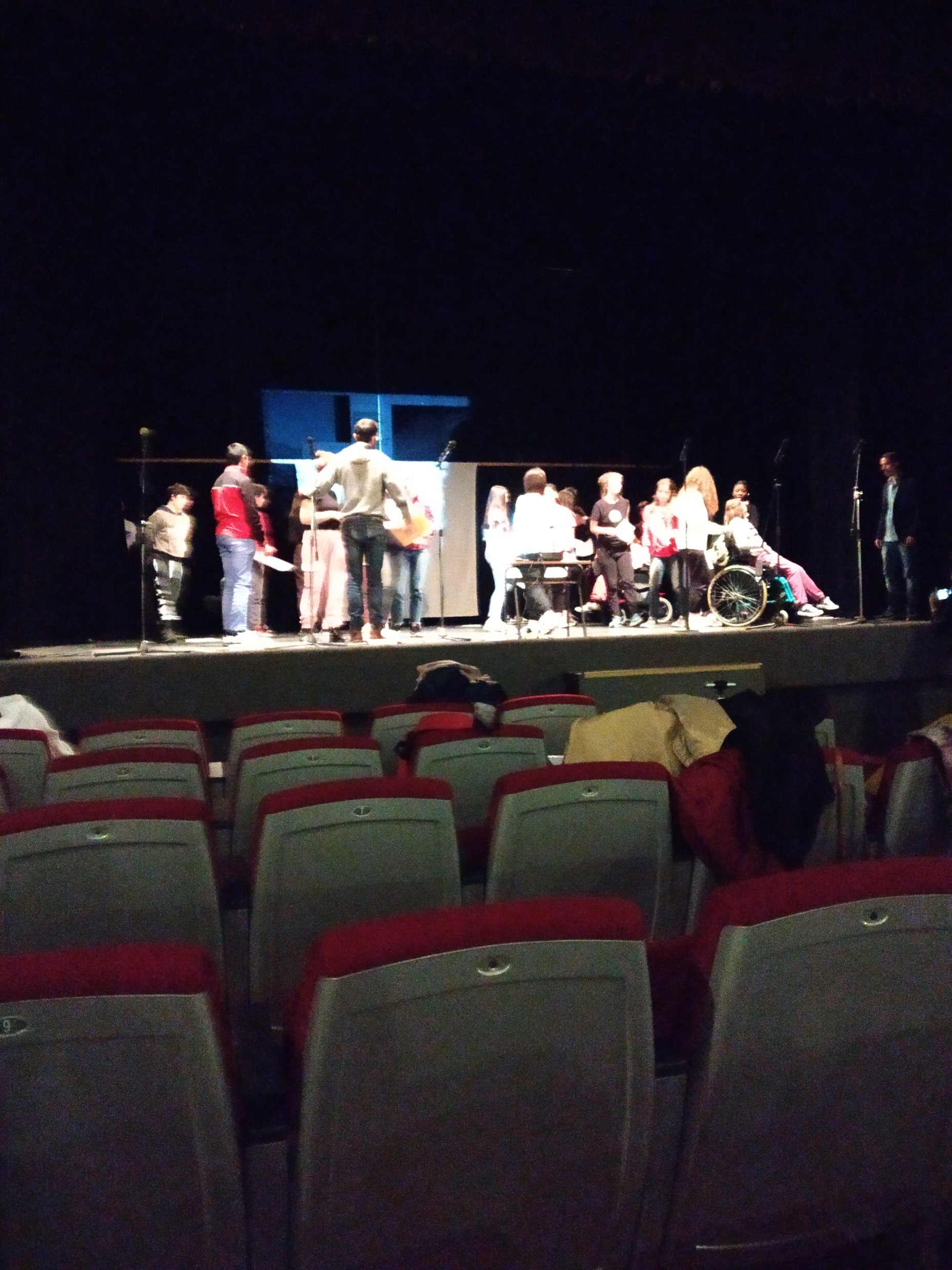 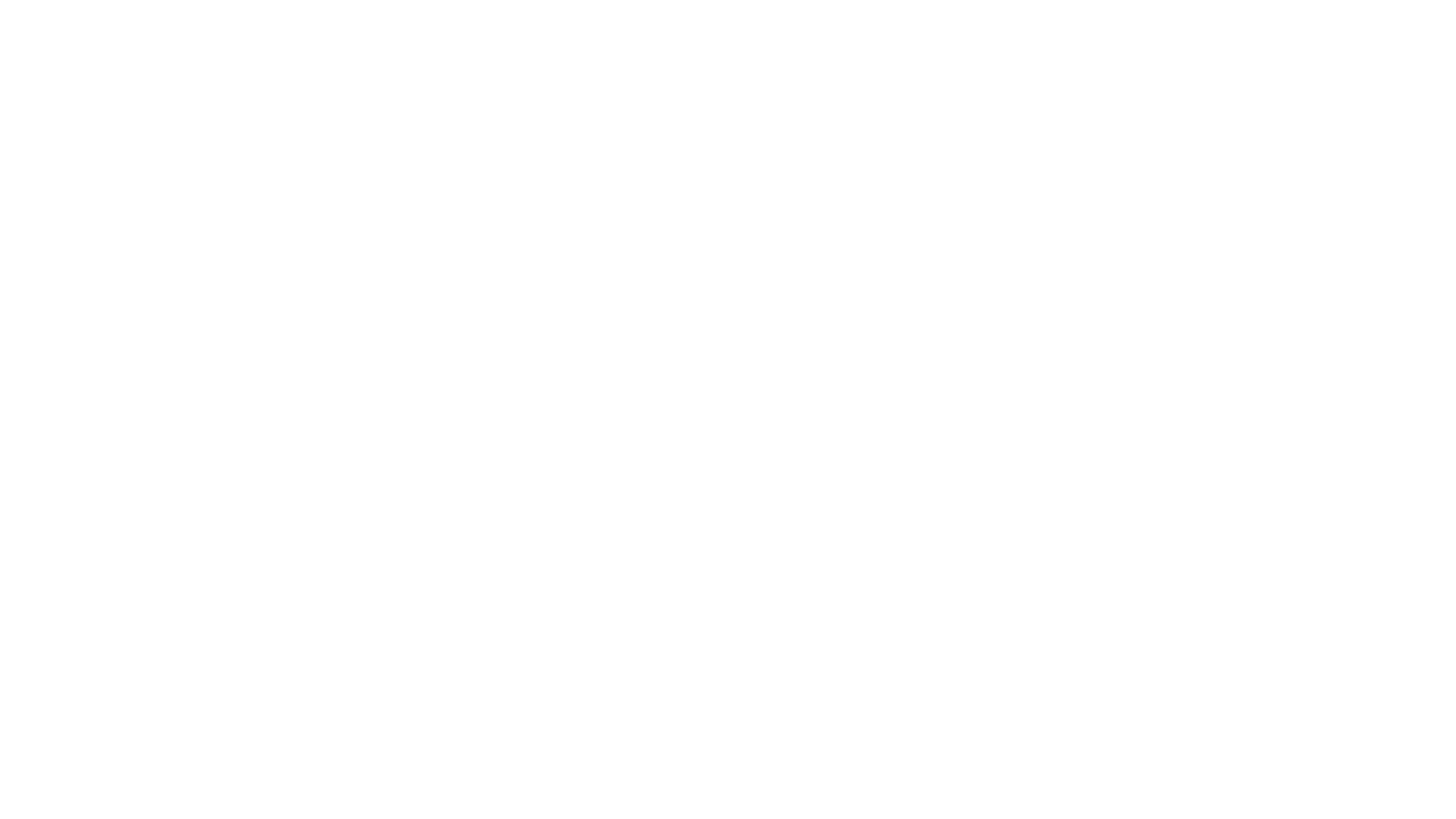 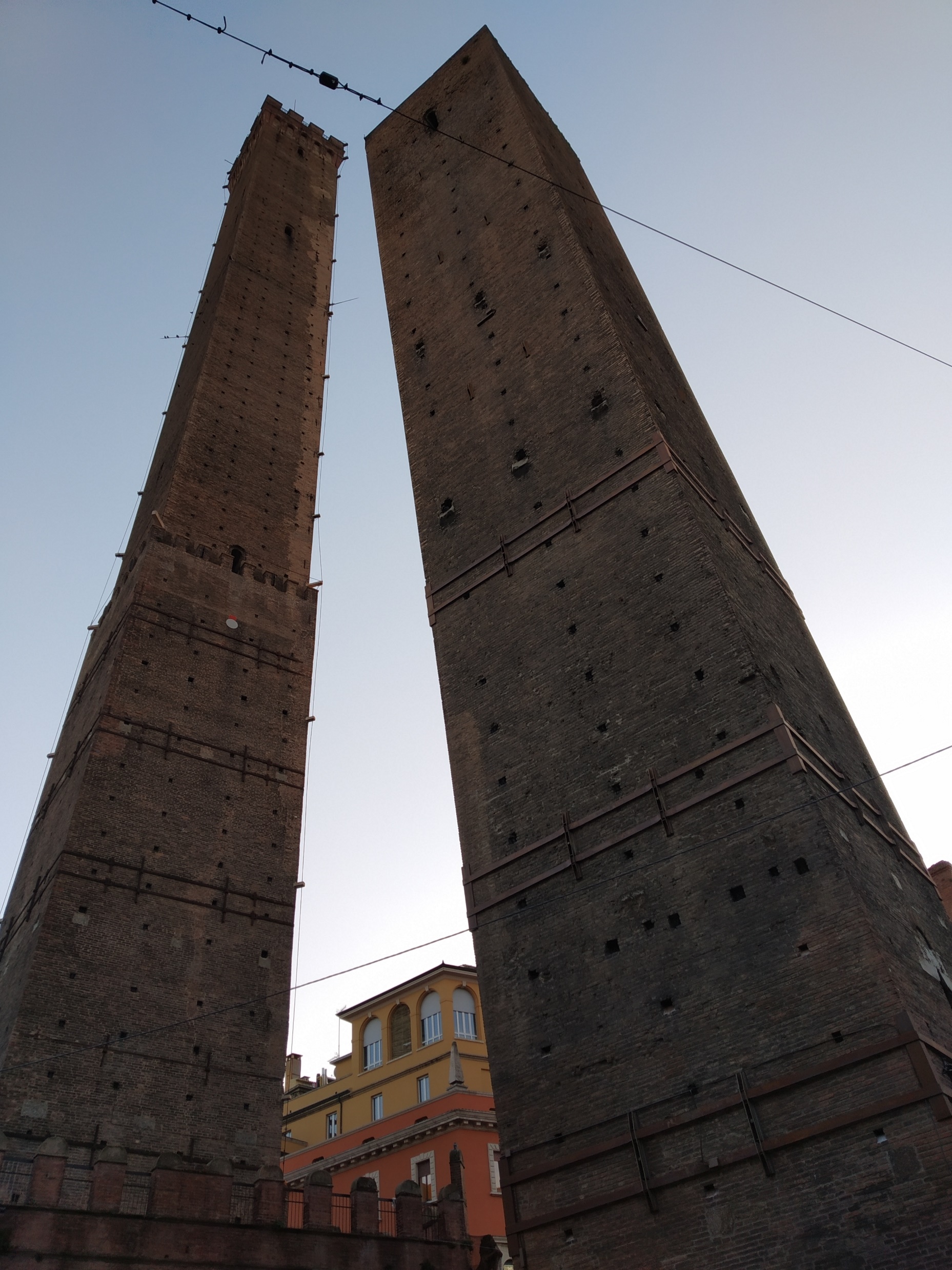 Střední škola (technicko-ekonomická)
Casalecchio di Reno
Setkání s ředitelem školy  - Carlo Bragem
Školou nás provázela paní Maria Ghiddi, zástupkyně ředitel
Škola má 1500 žáků(hlavním cílem praxe a příprava na zaměstnání)
Certifikát pro SVP
Italský systém má silné stránky v těchto oblastech:
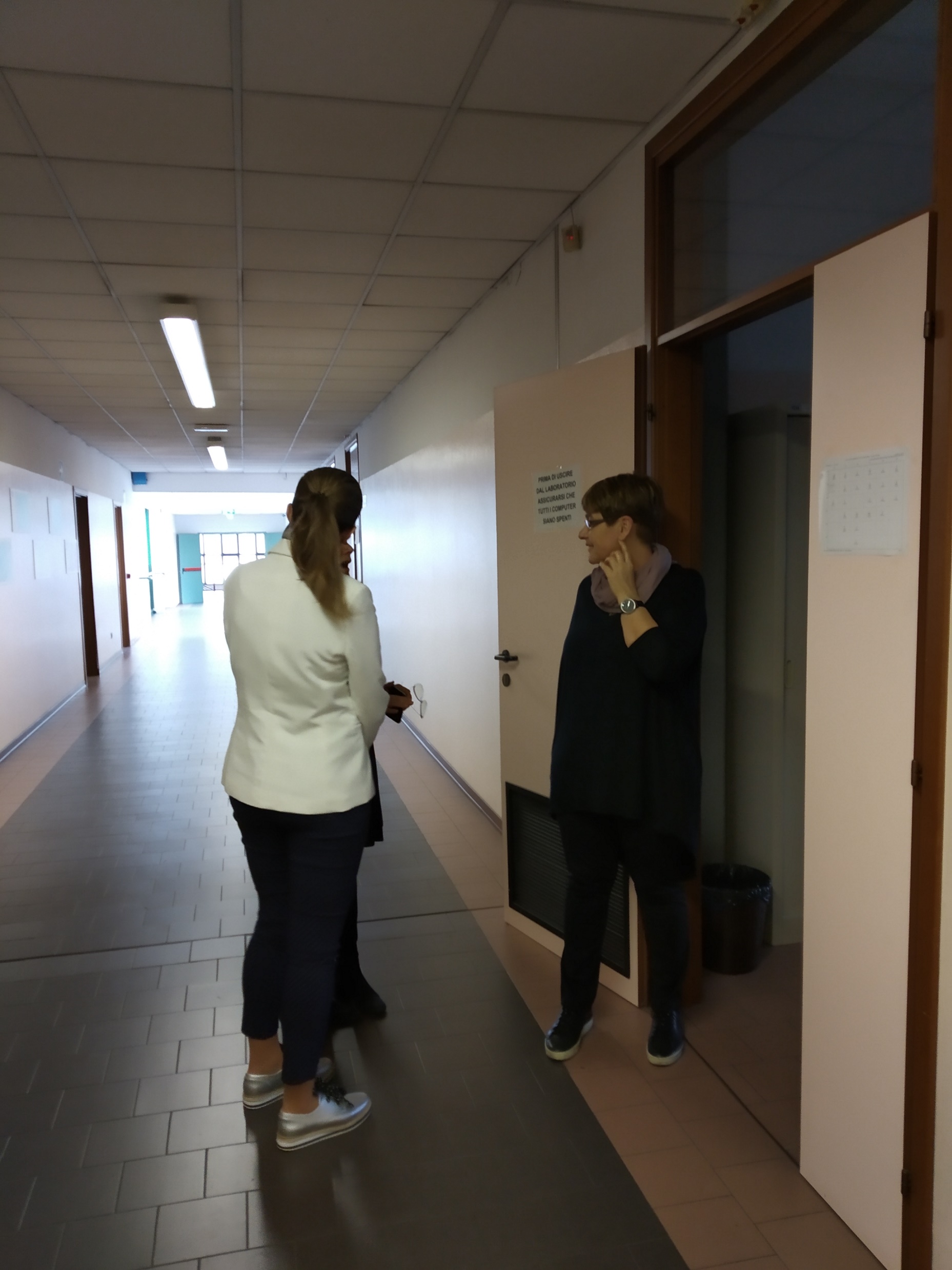 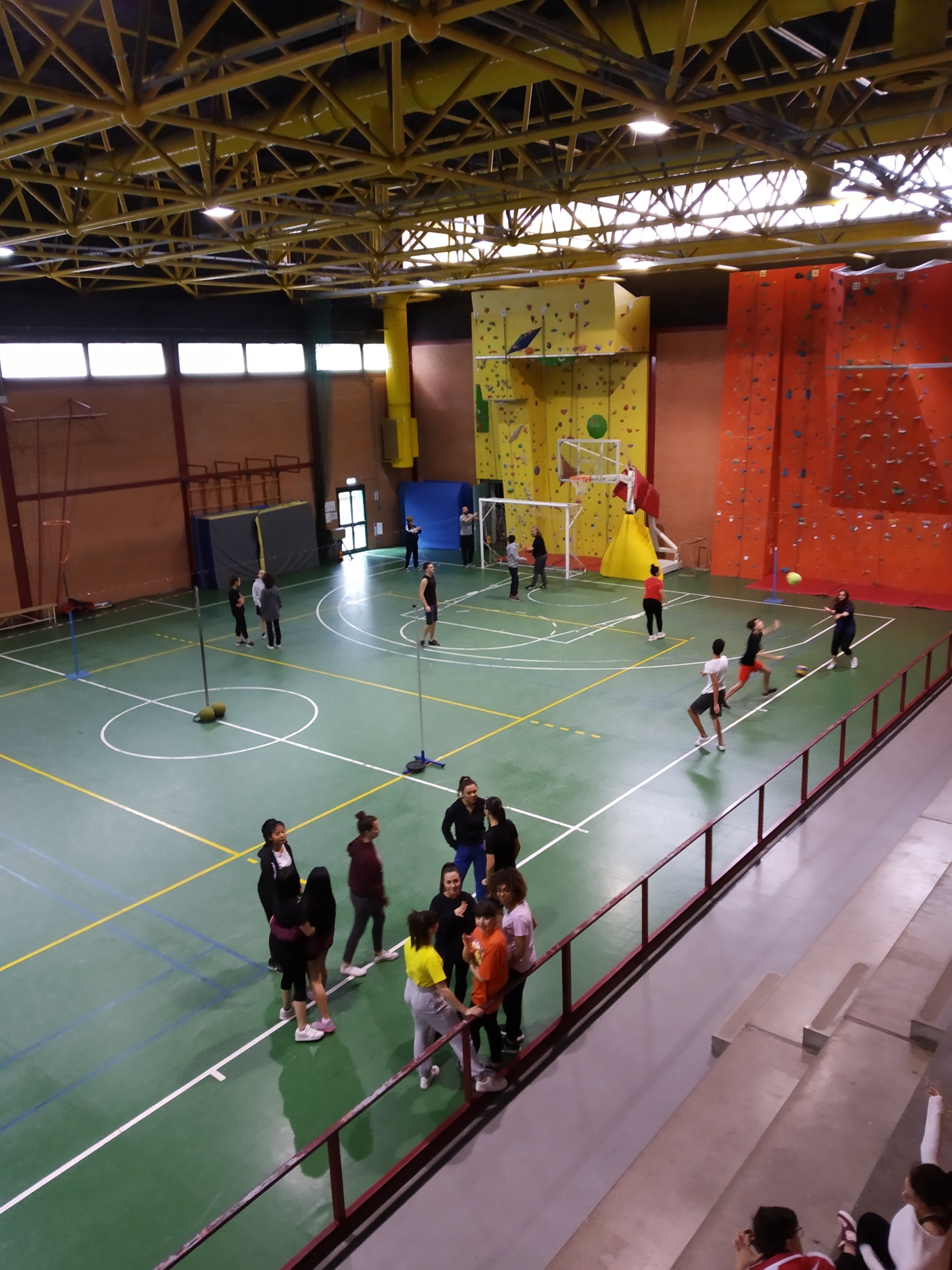 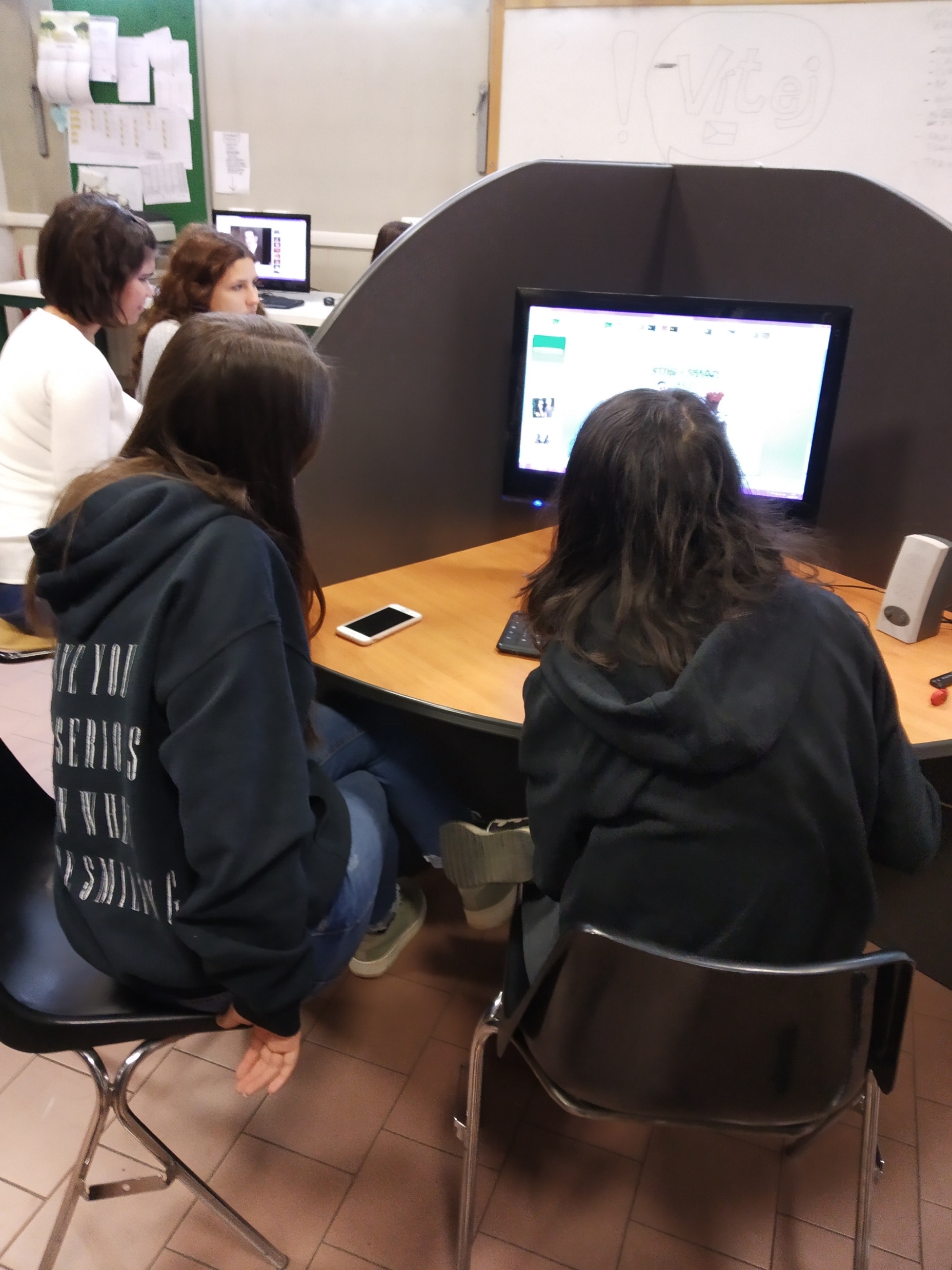 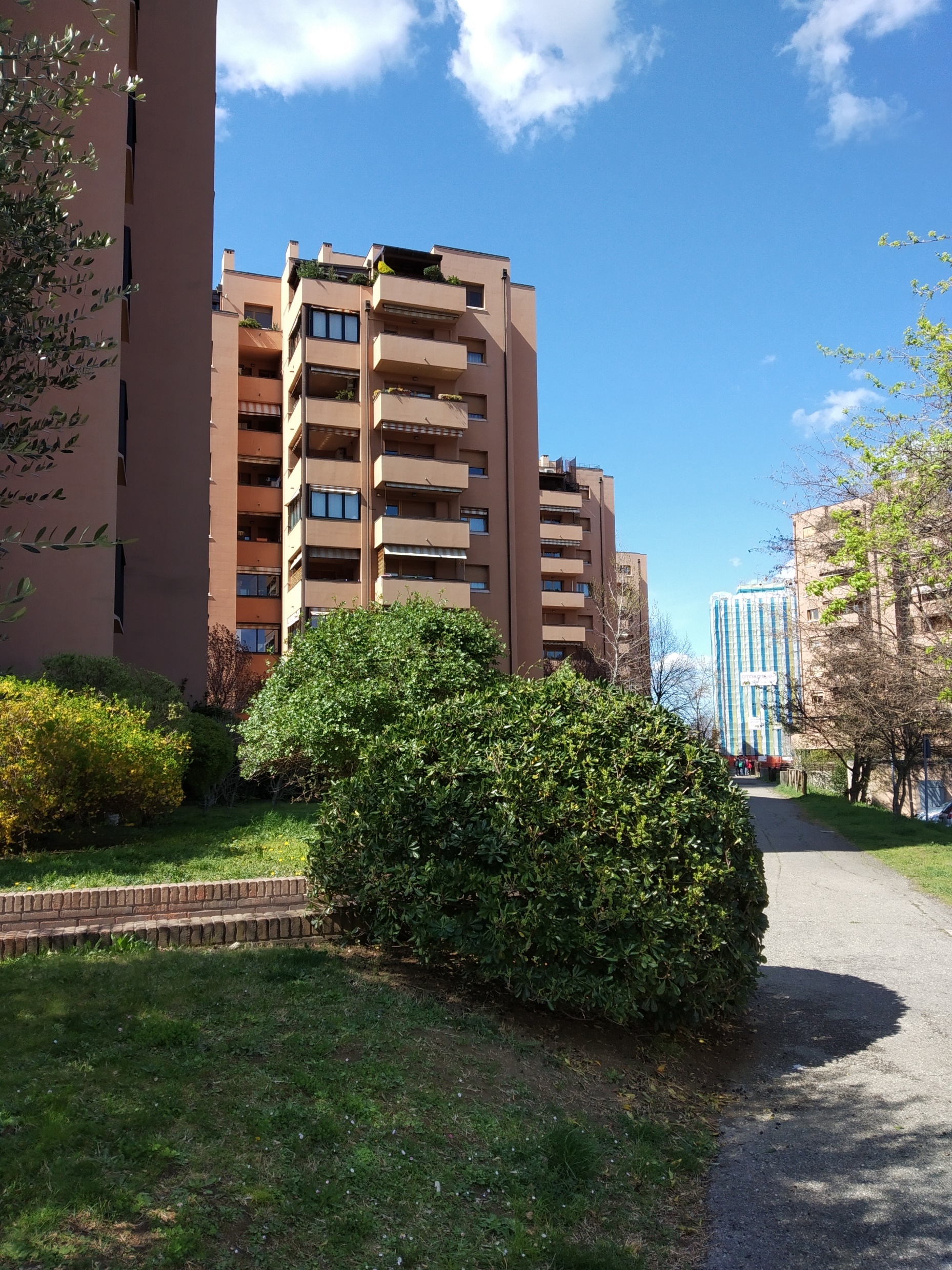 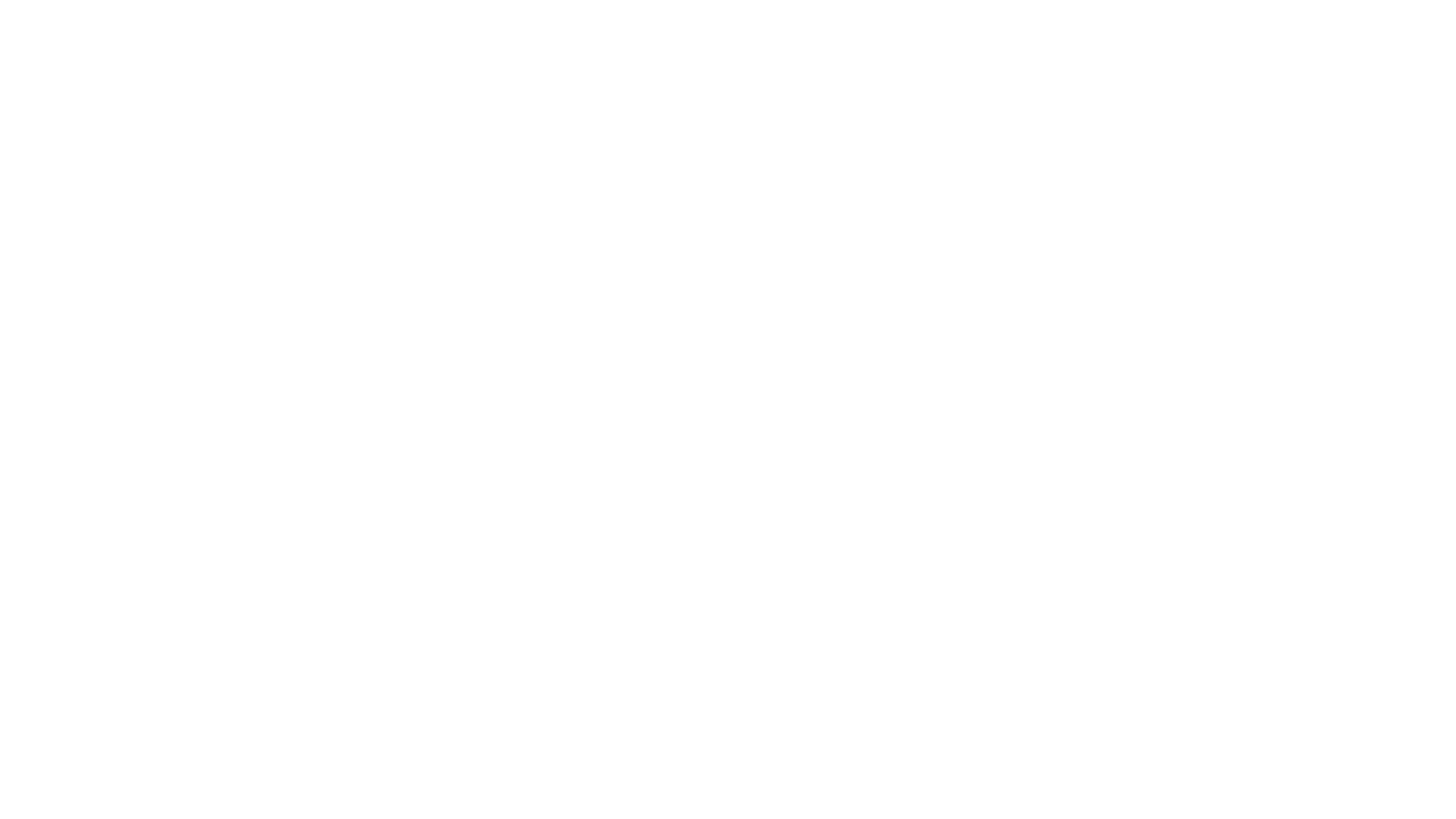 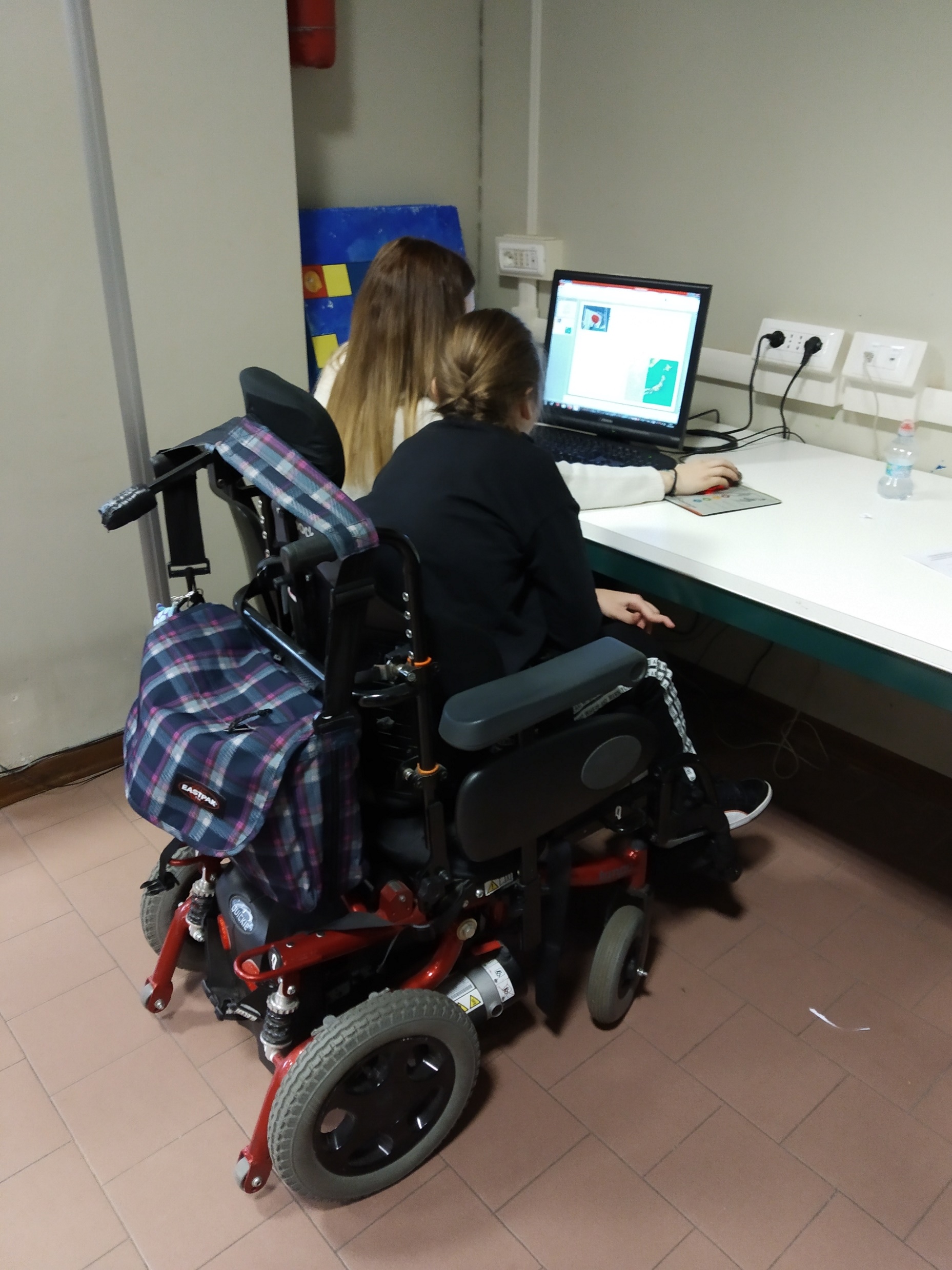 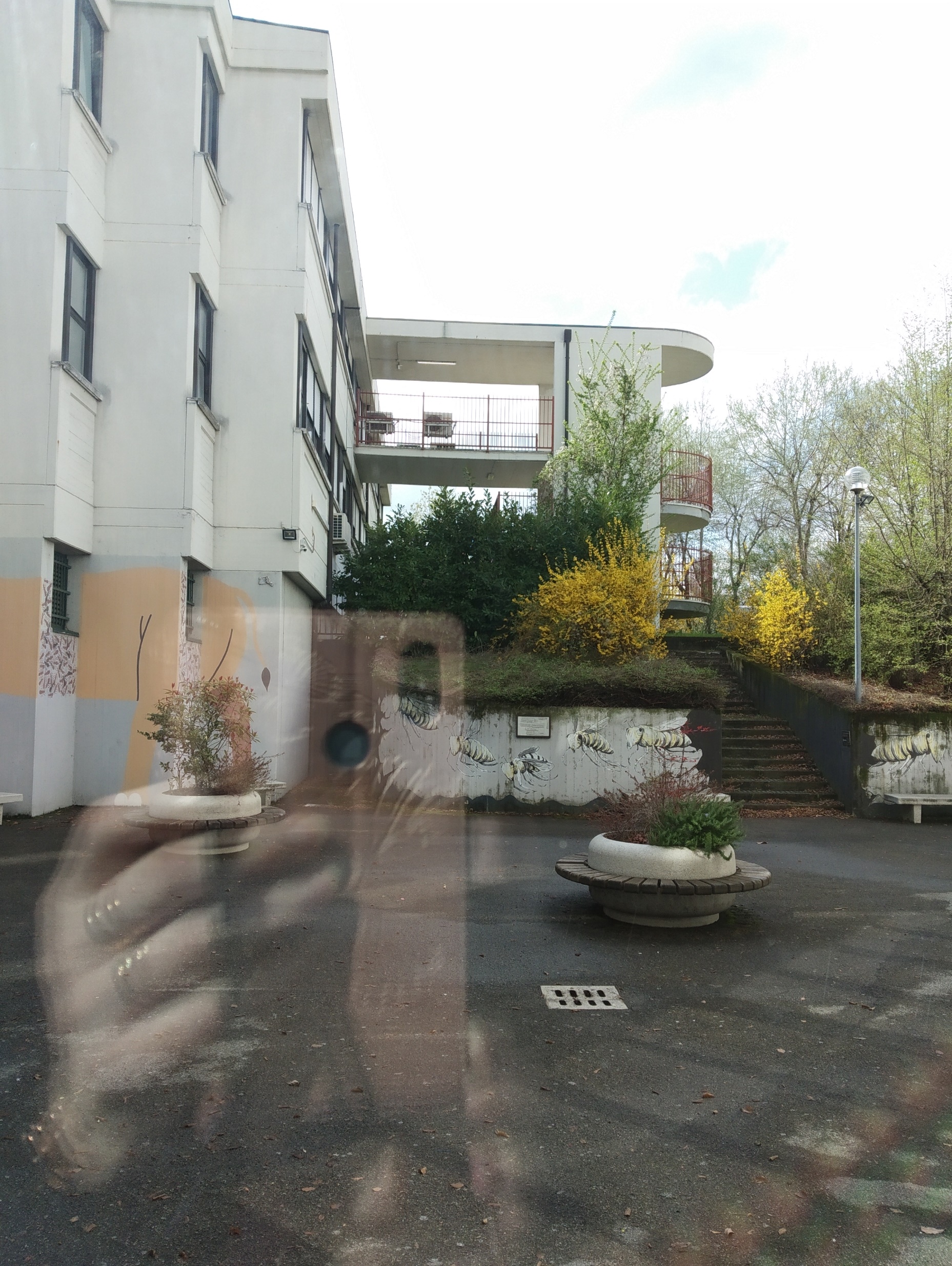 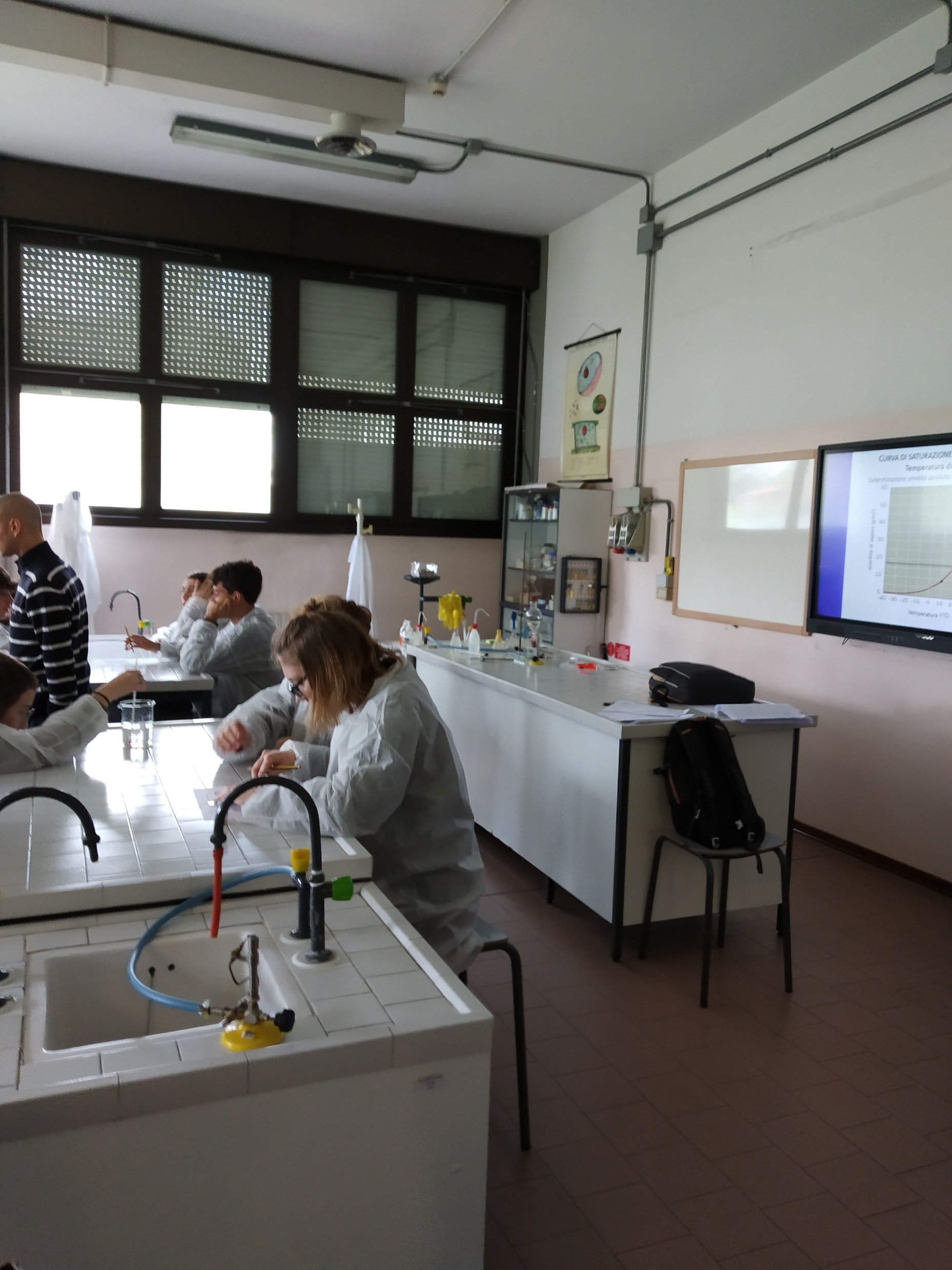 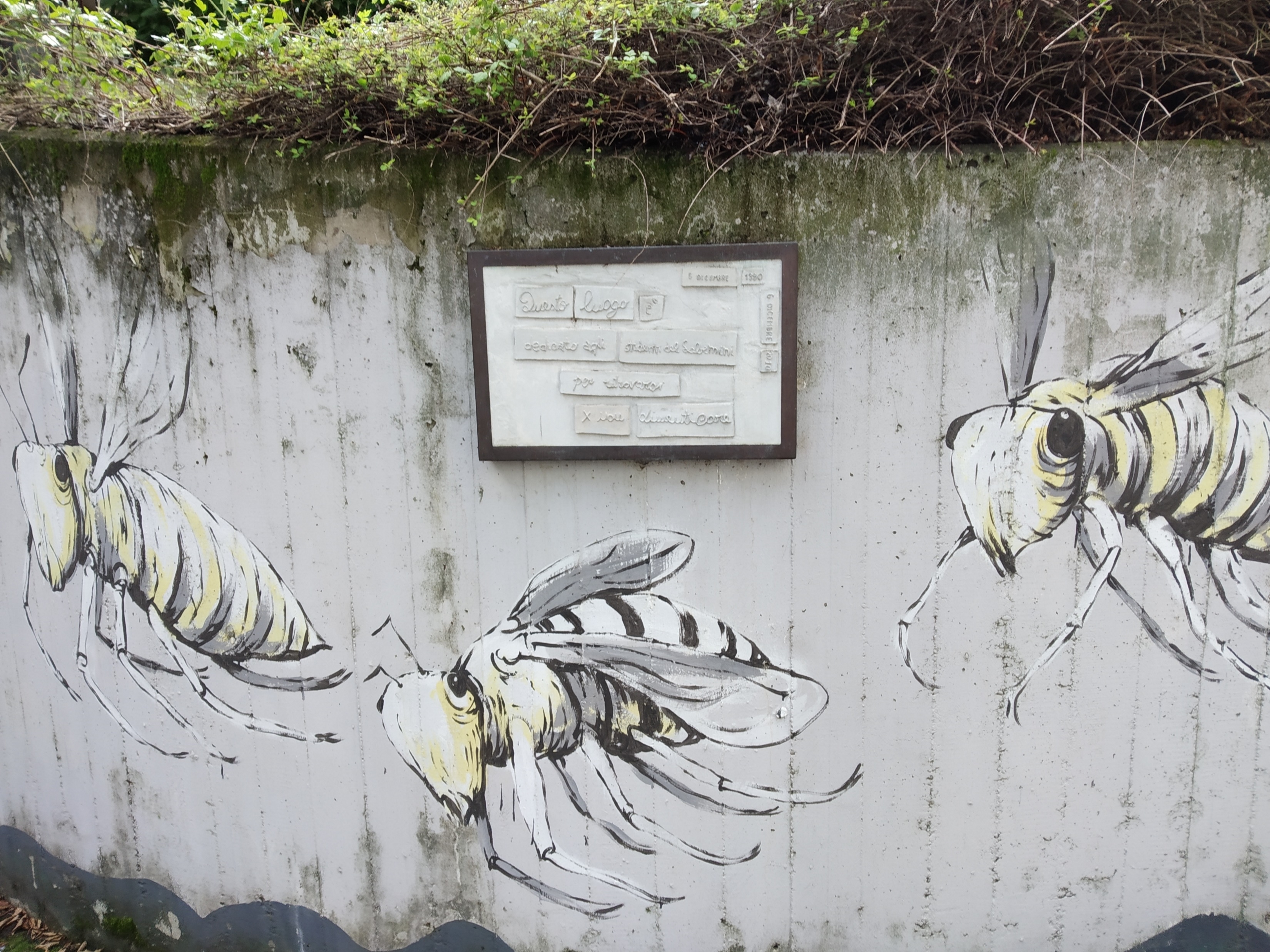 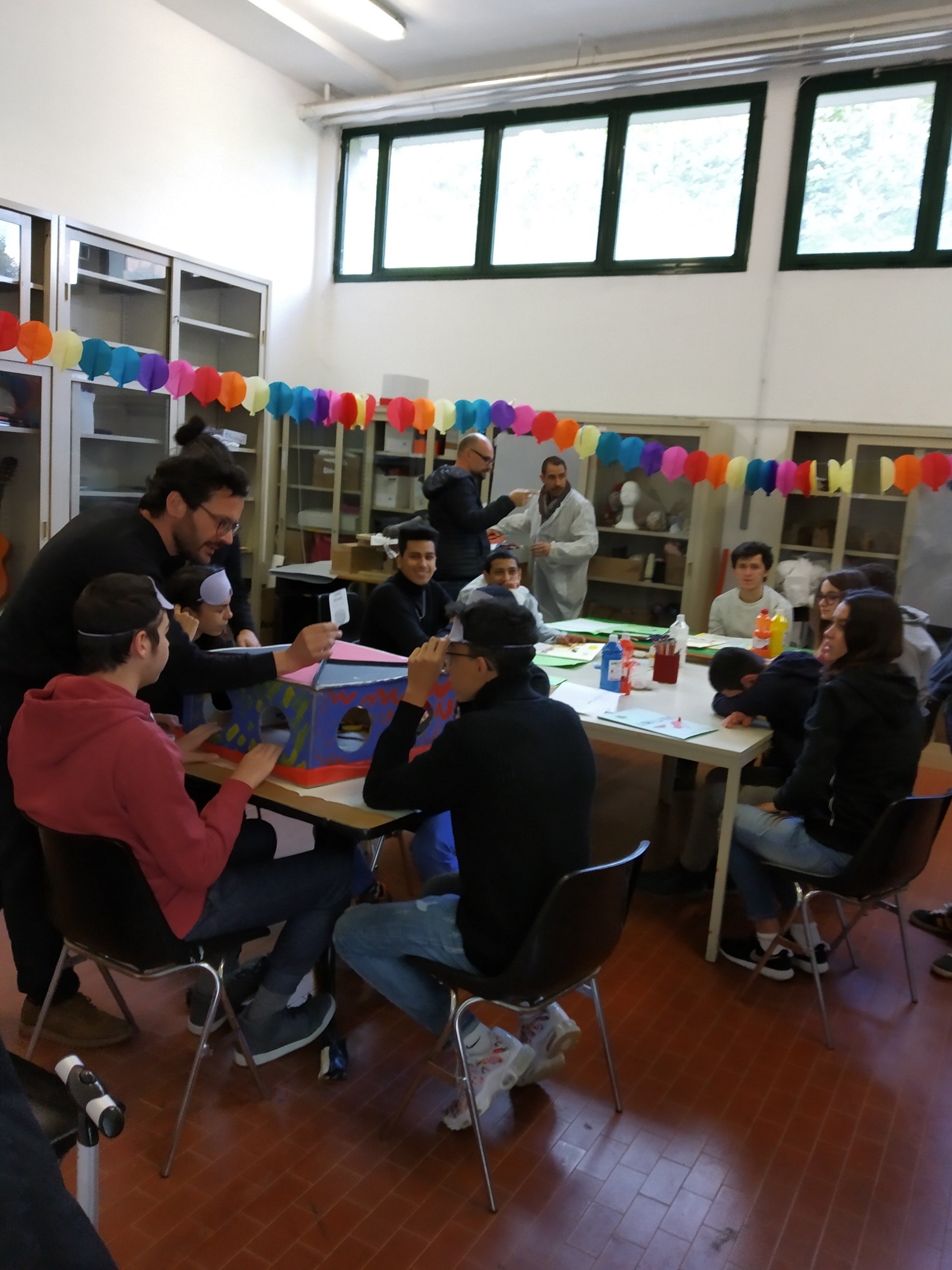 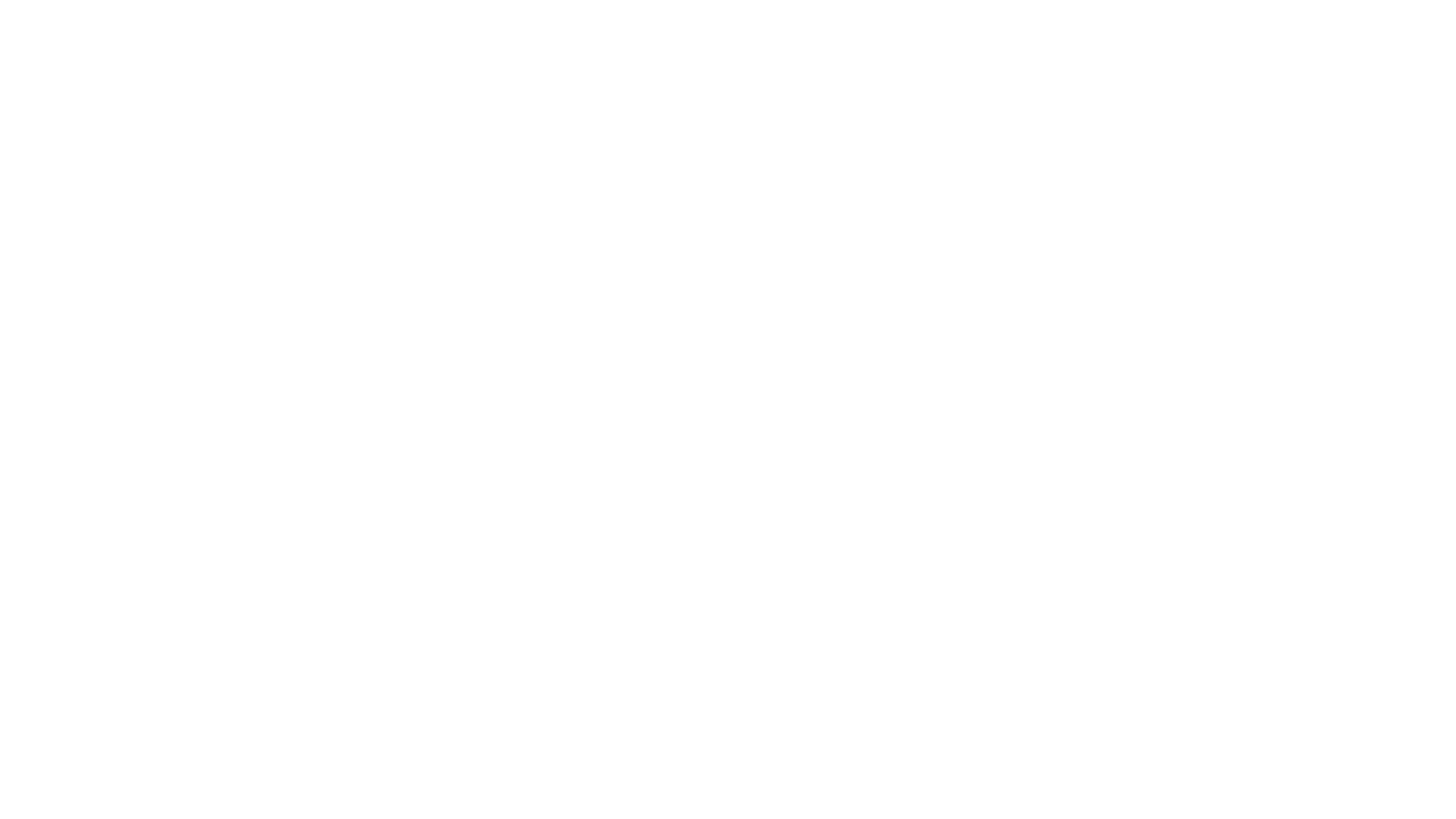 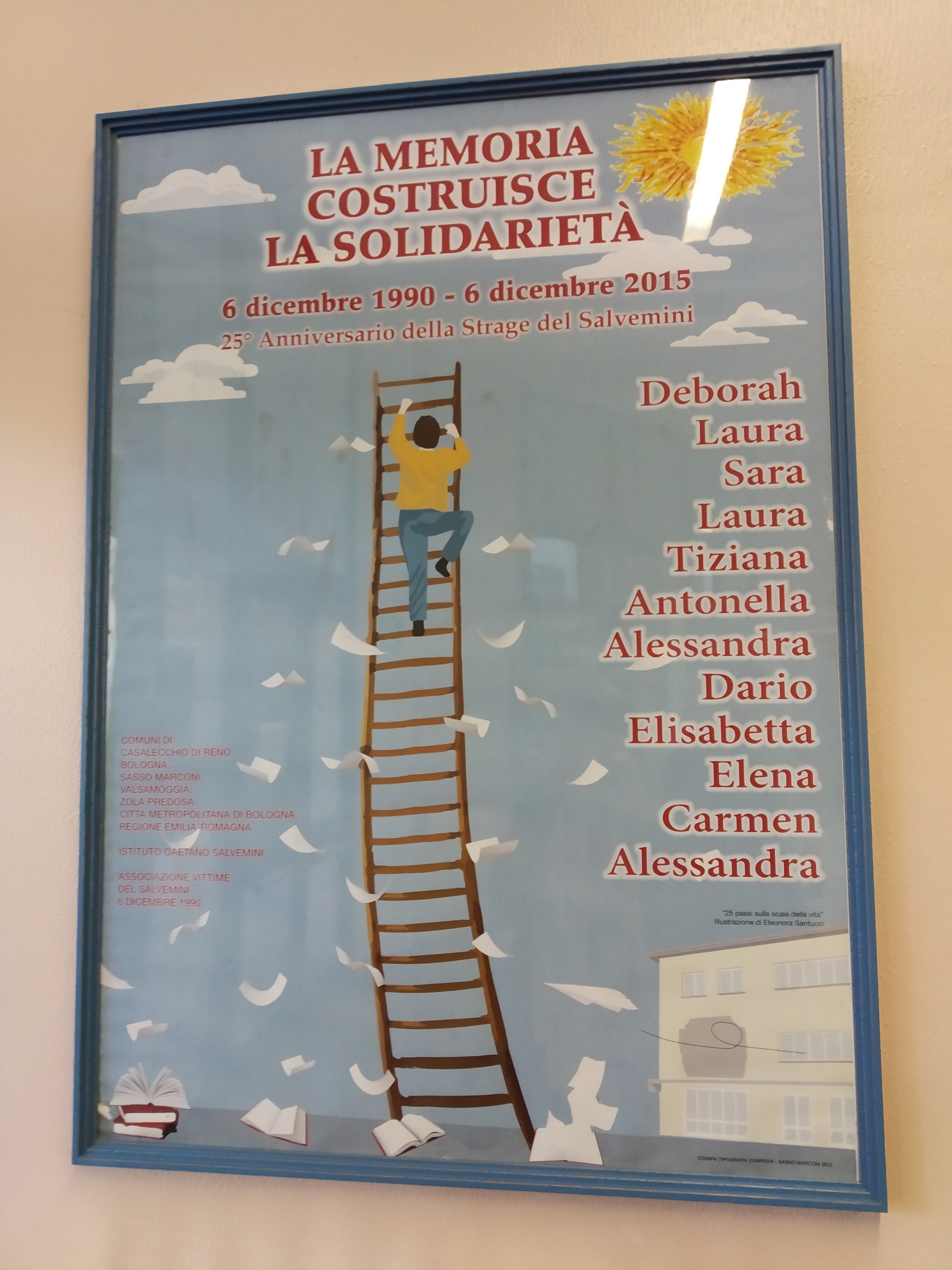 Návštěva na Univerzitě v Boloni
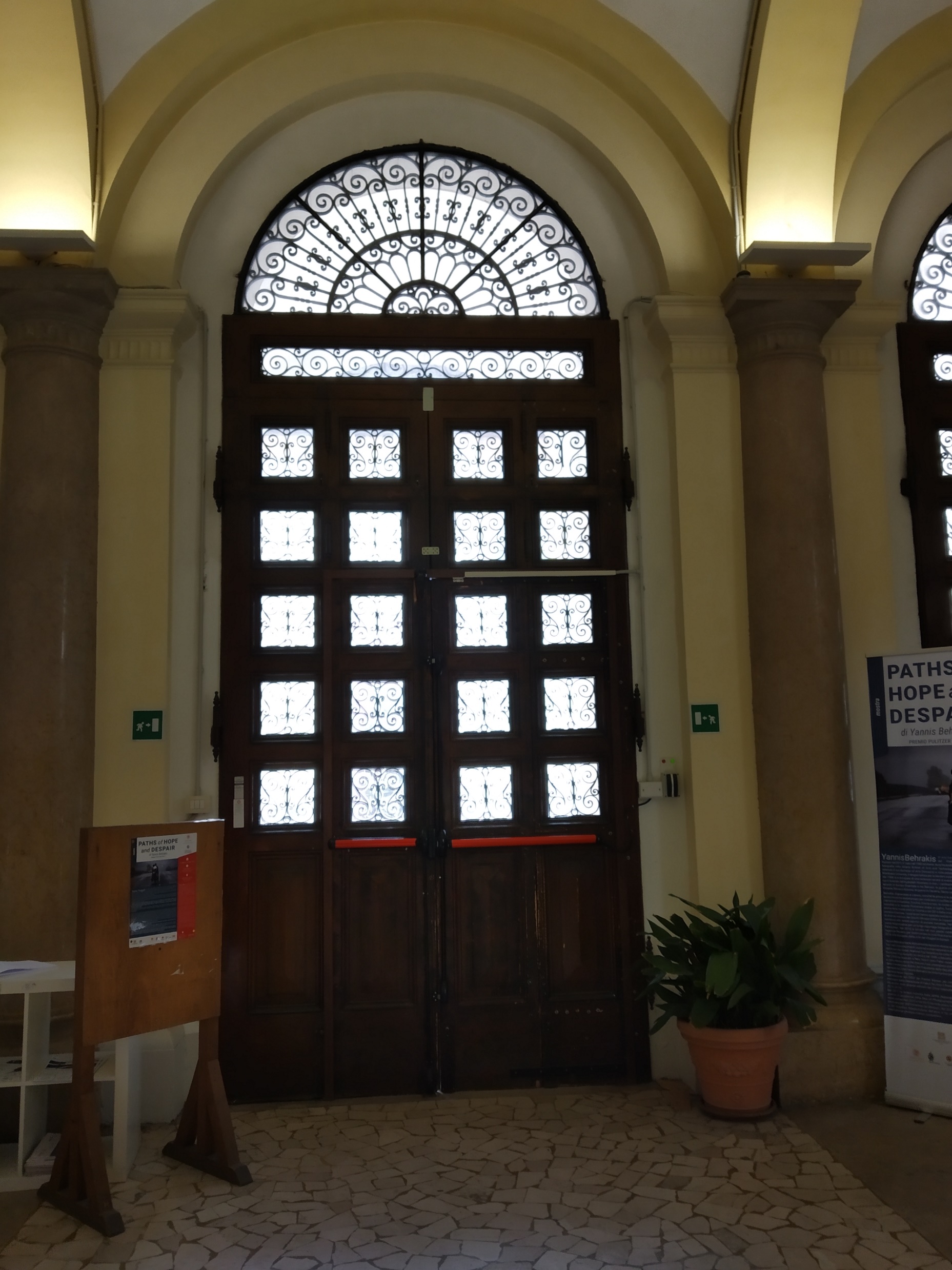 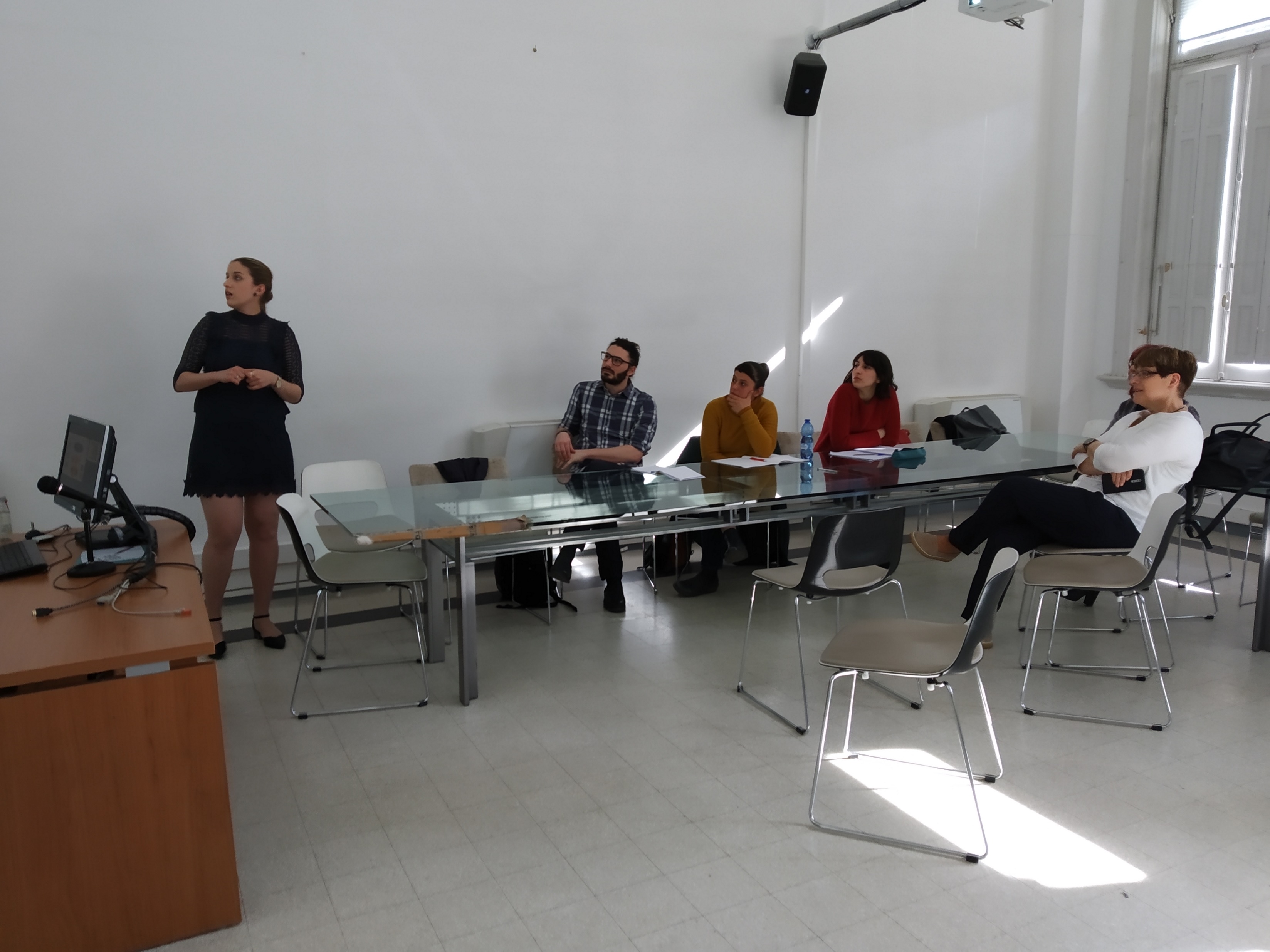 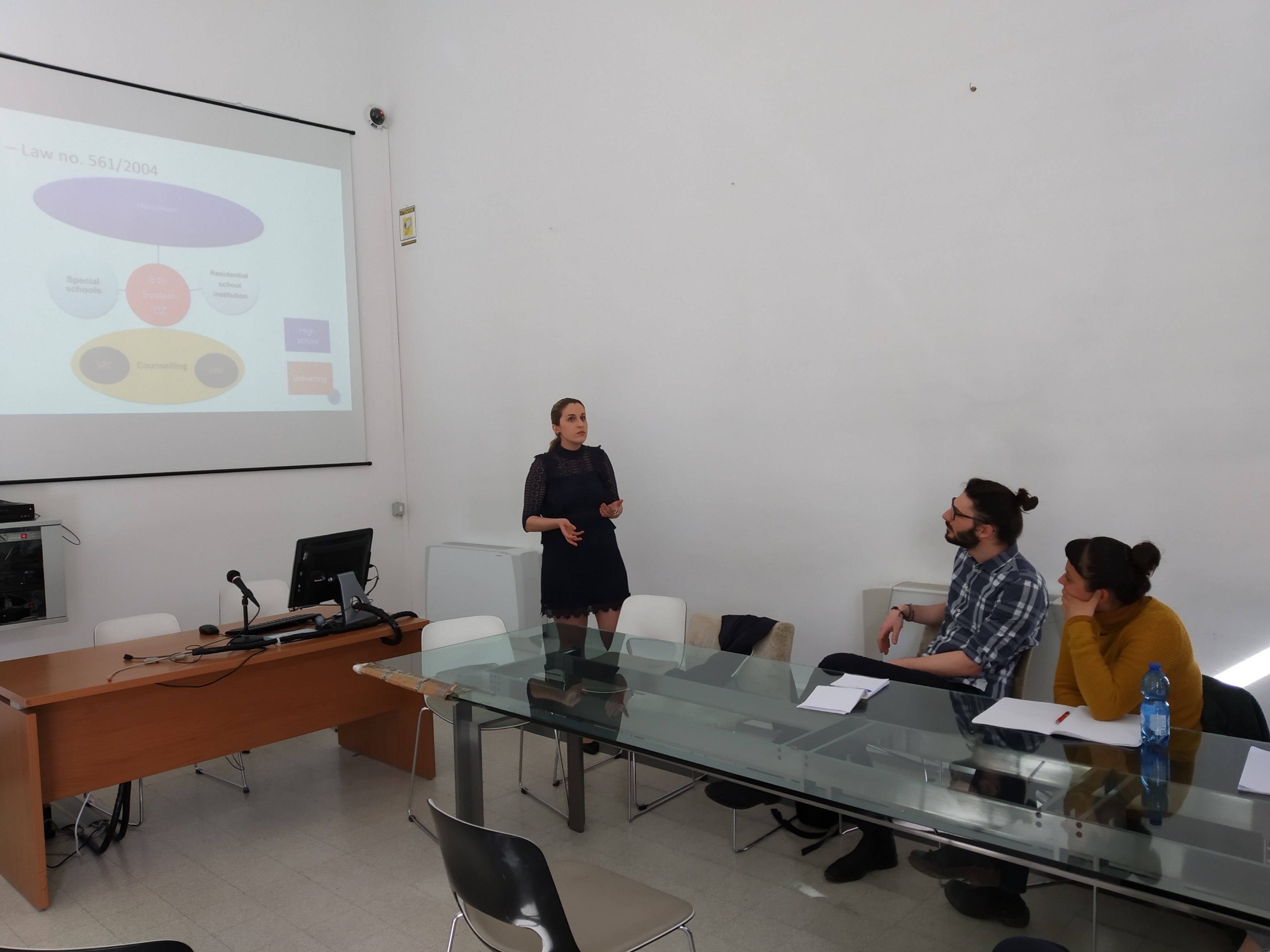 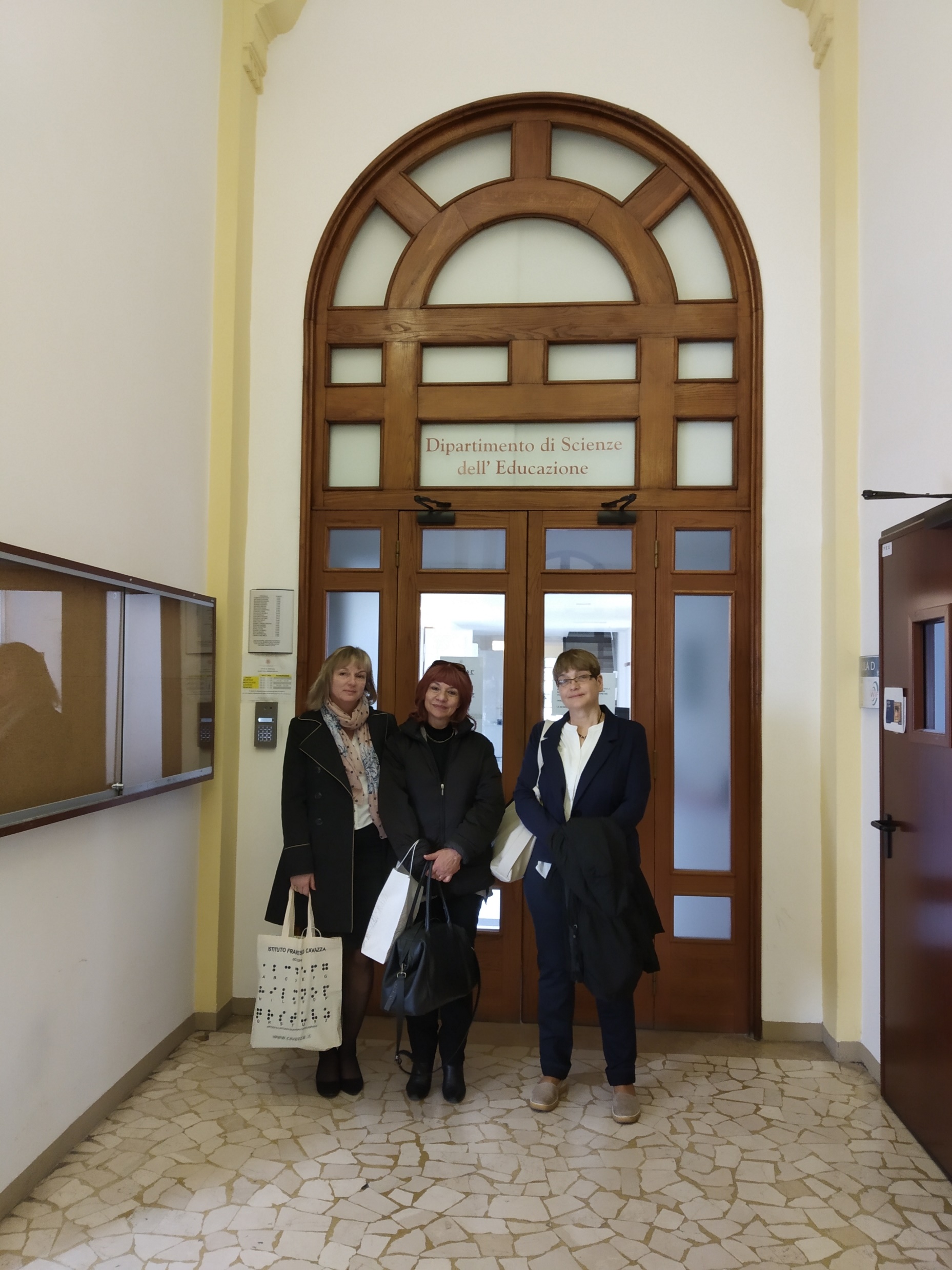 Denní centrum  - Accaparlante Association Bologna
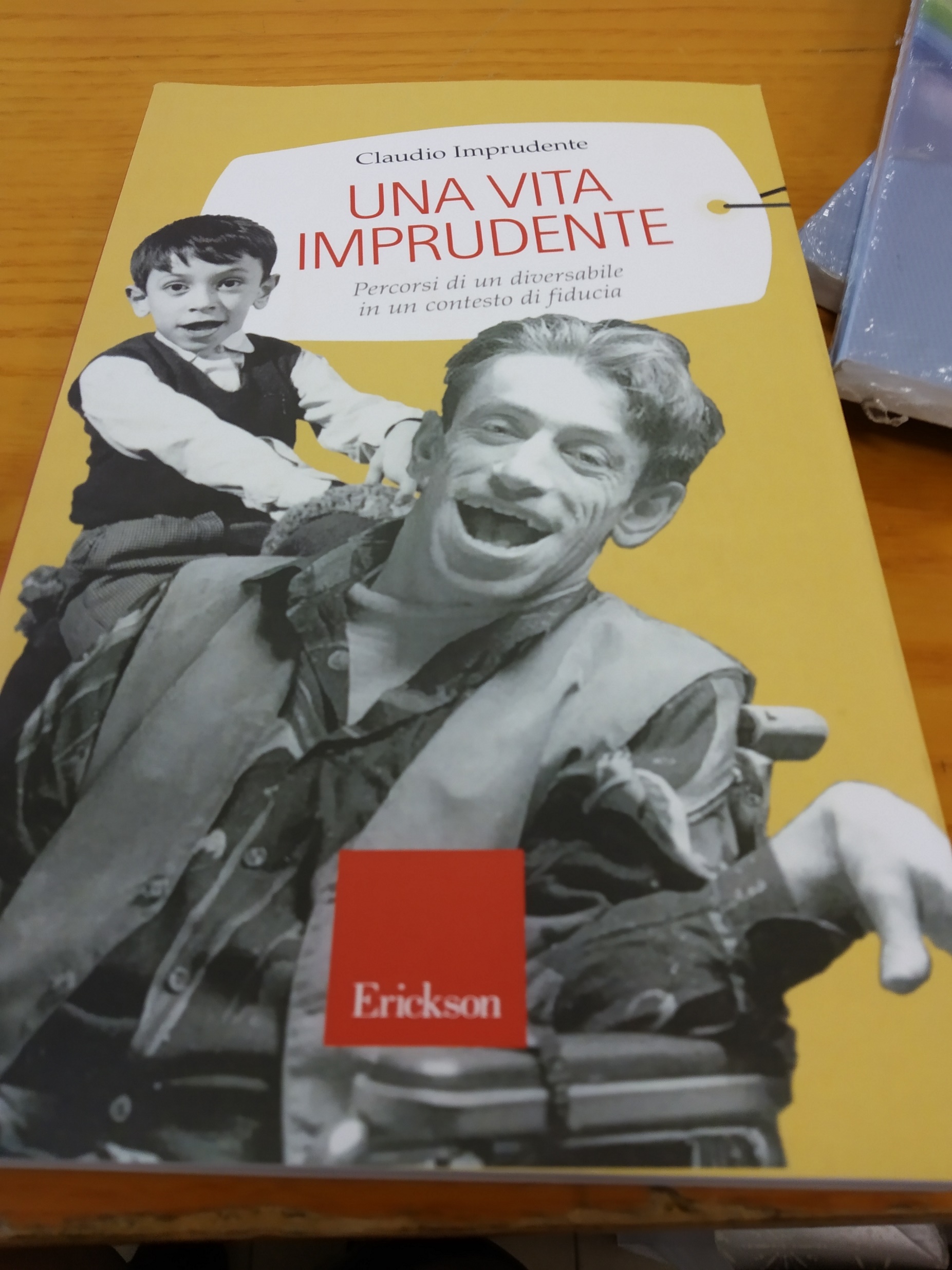 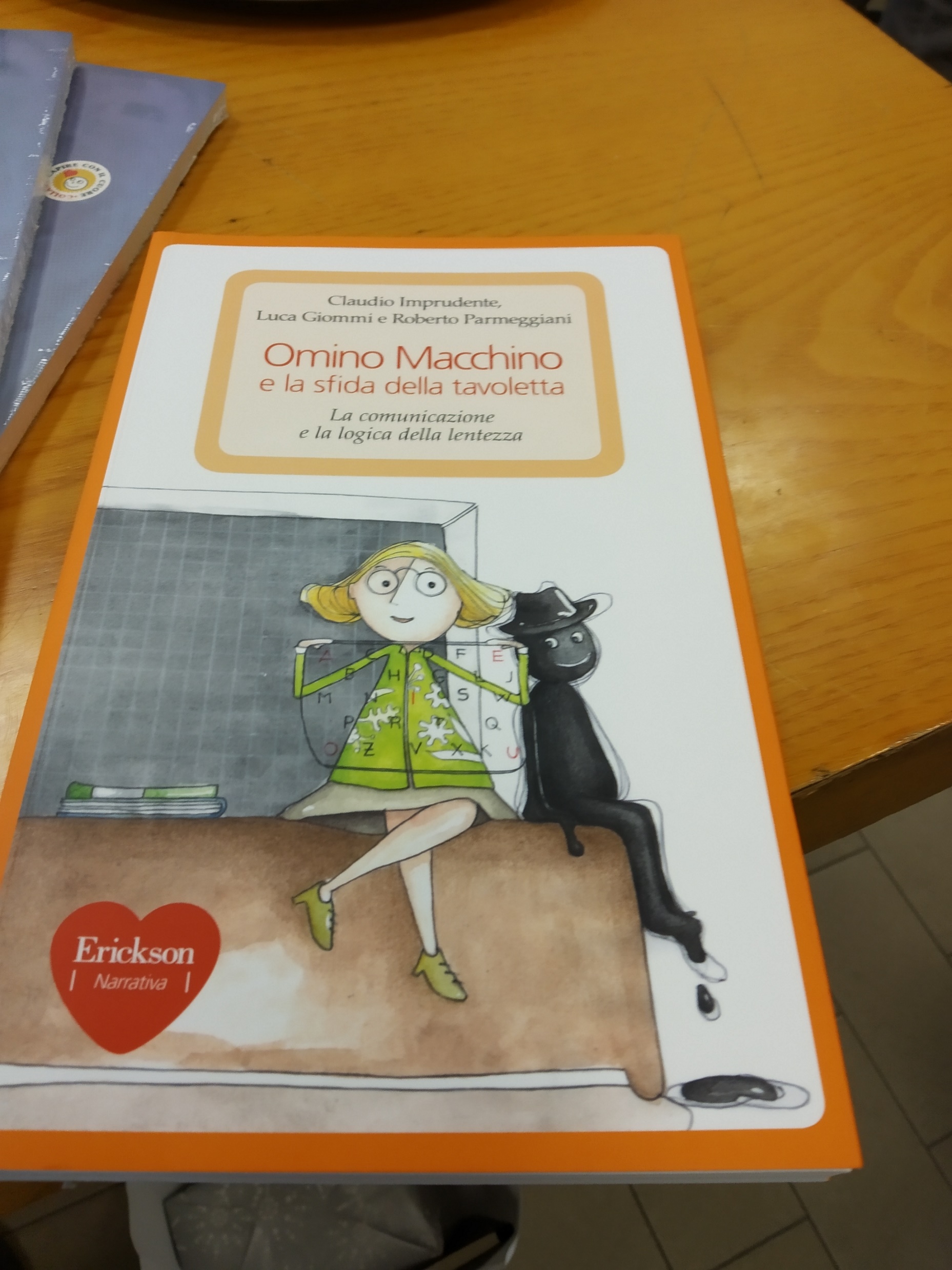 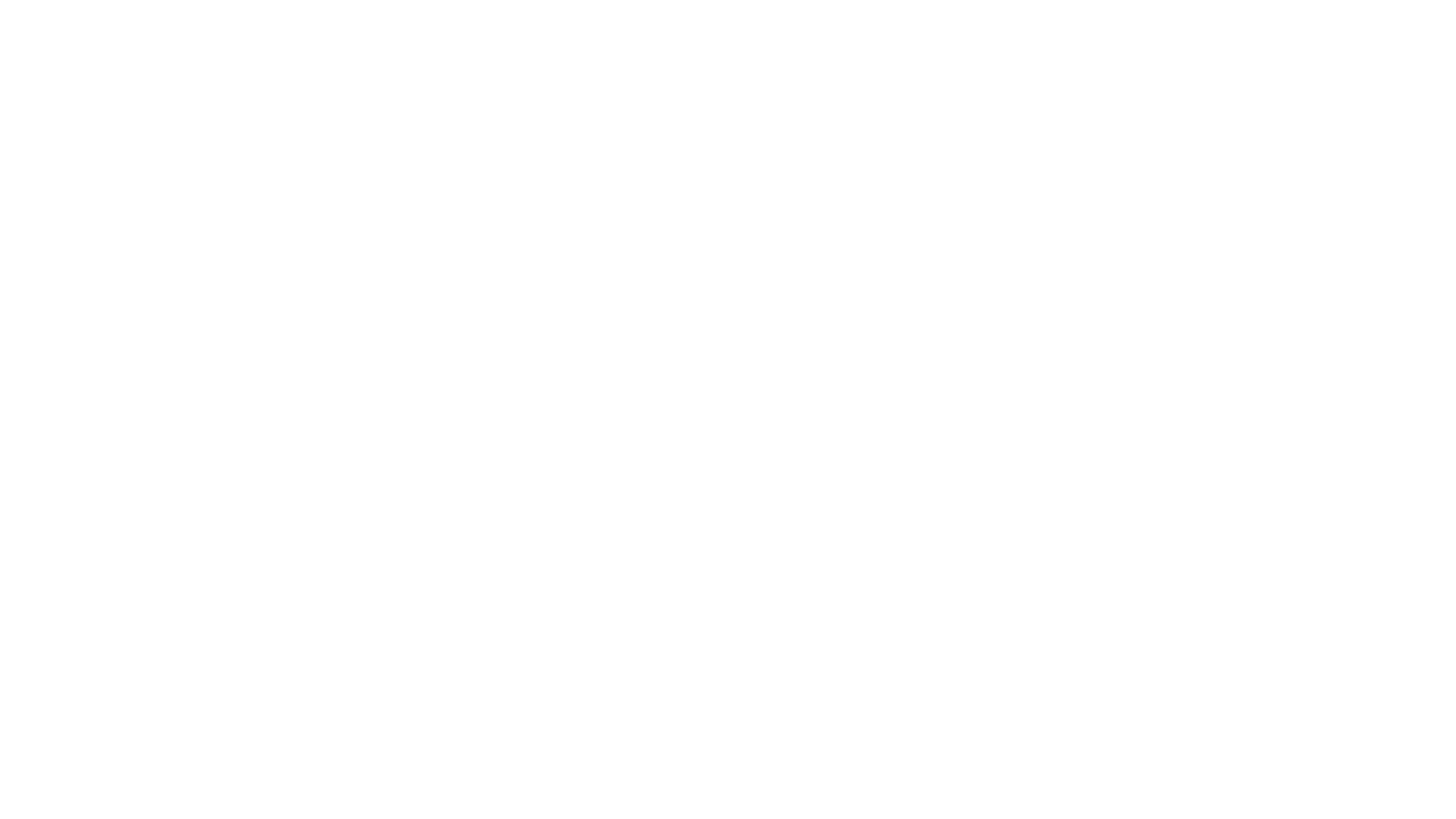 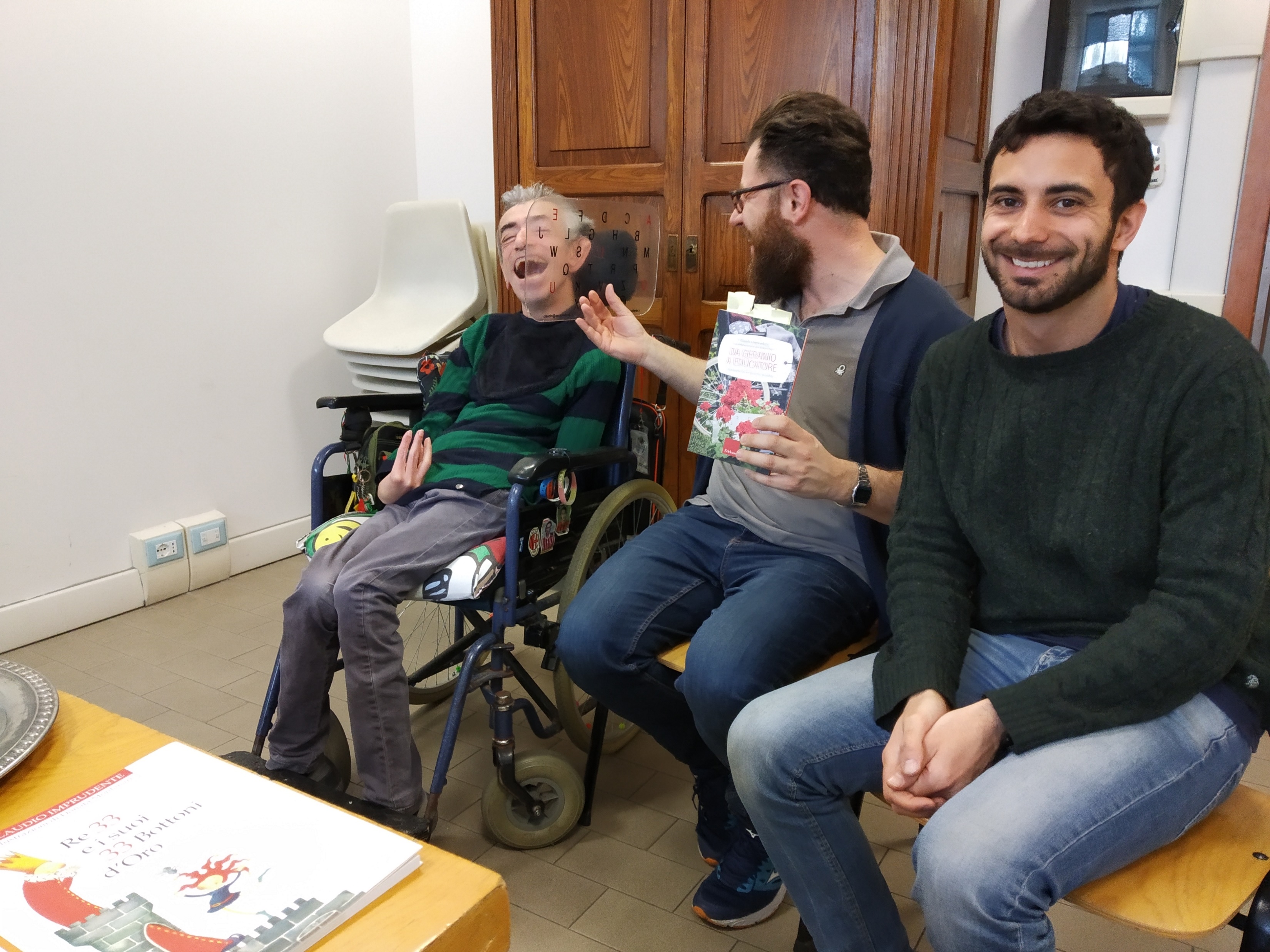 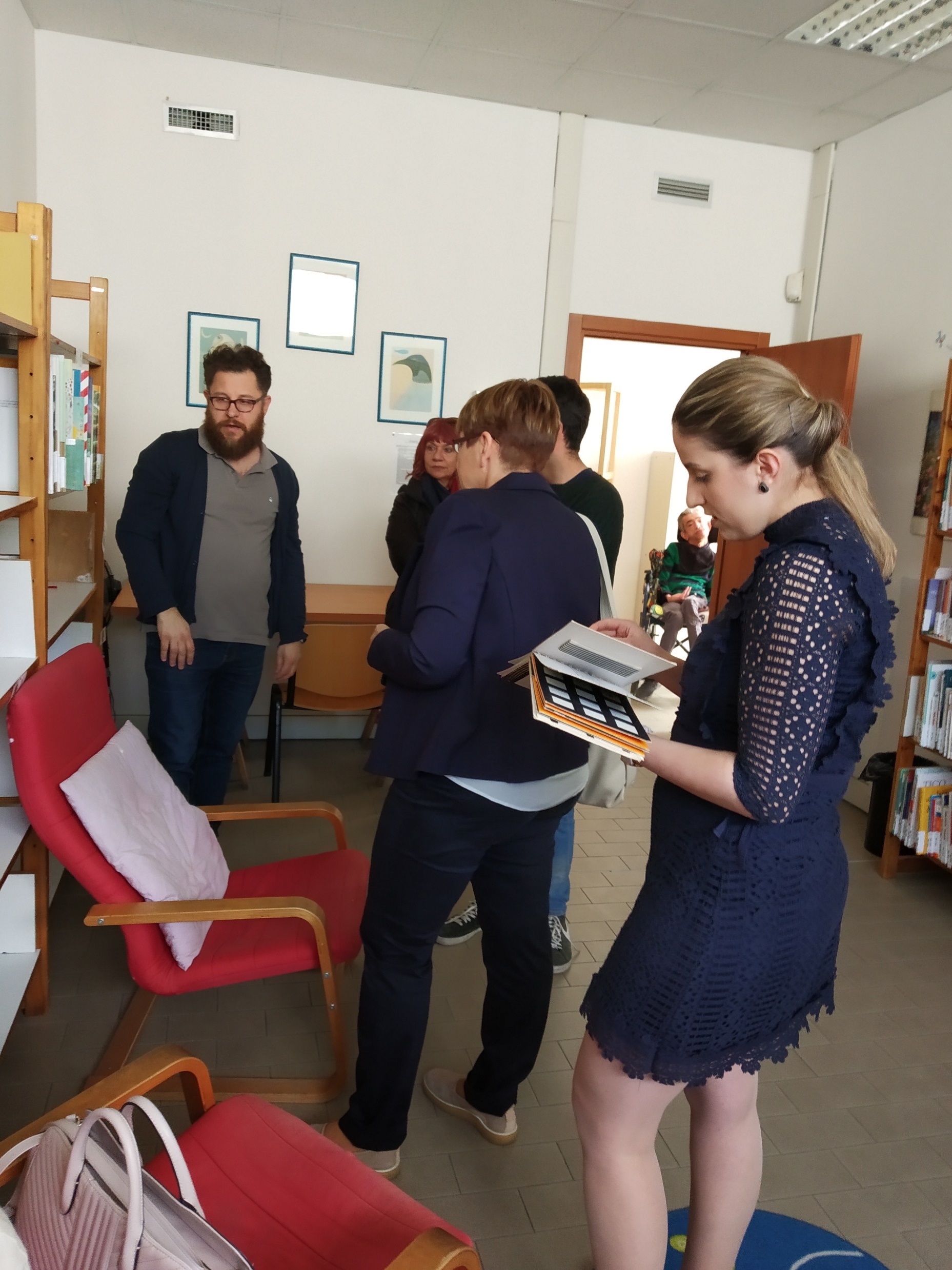 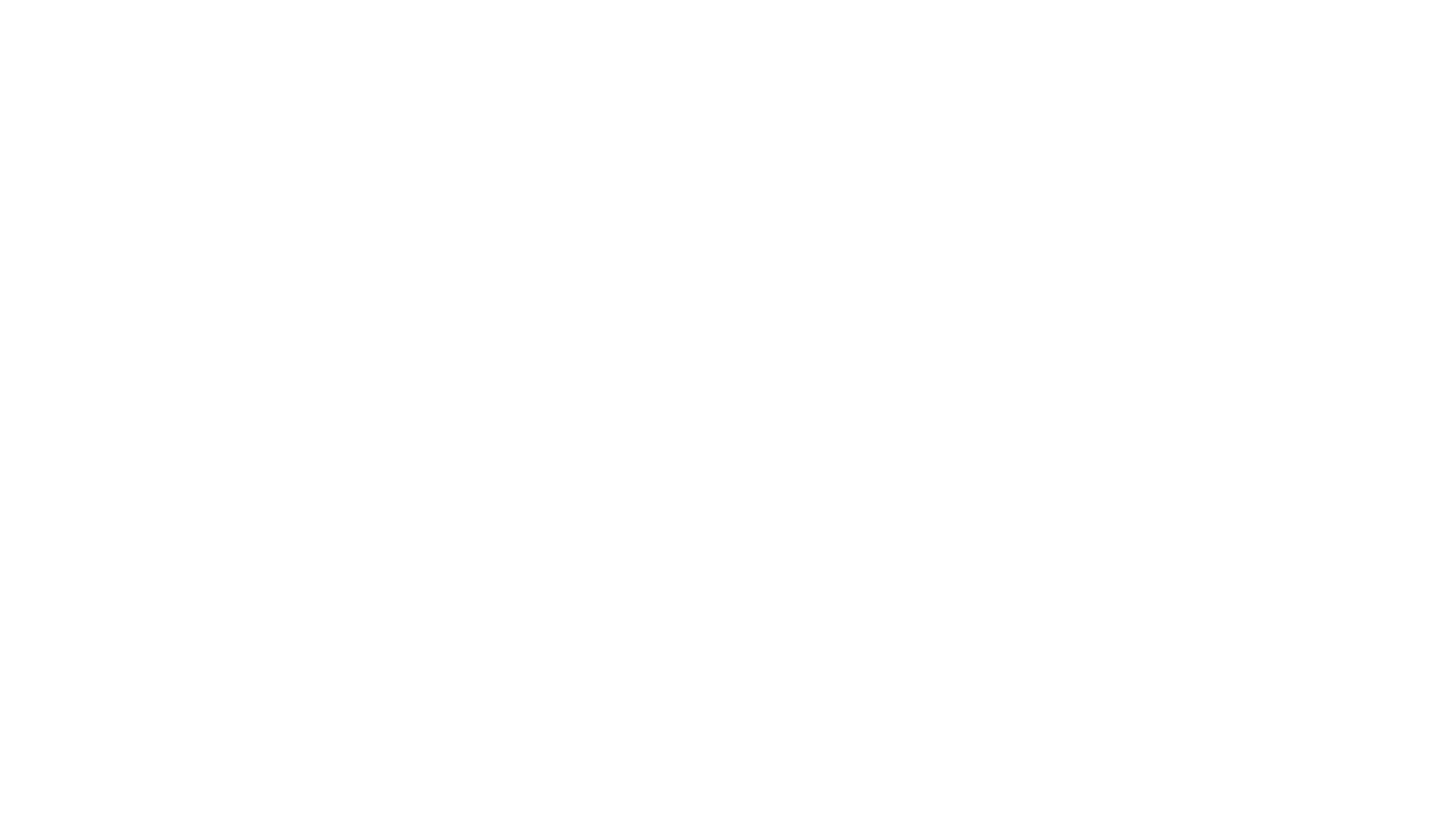 Základní škola a mateřská škola Vado 						Monzuno
Škola má
Organizace třídy
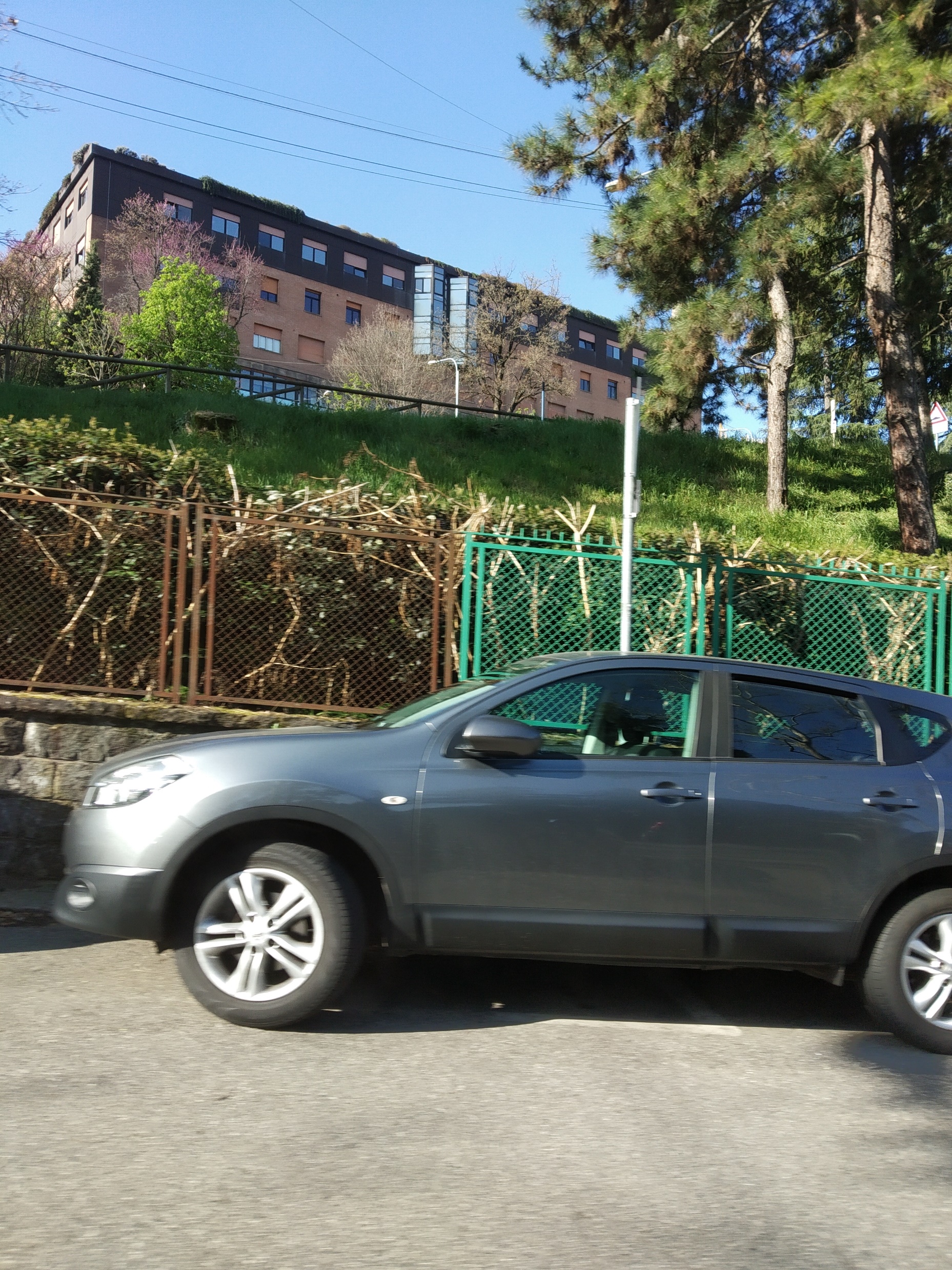 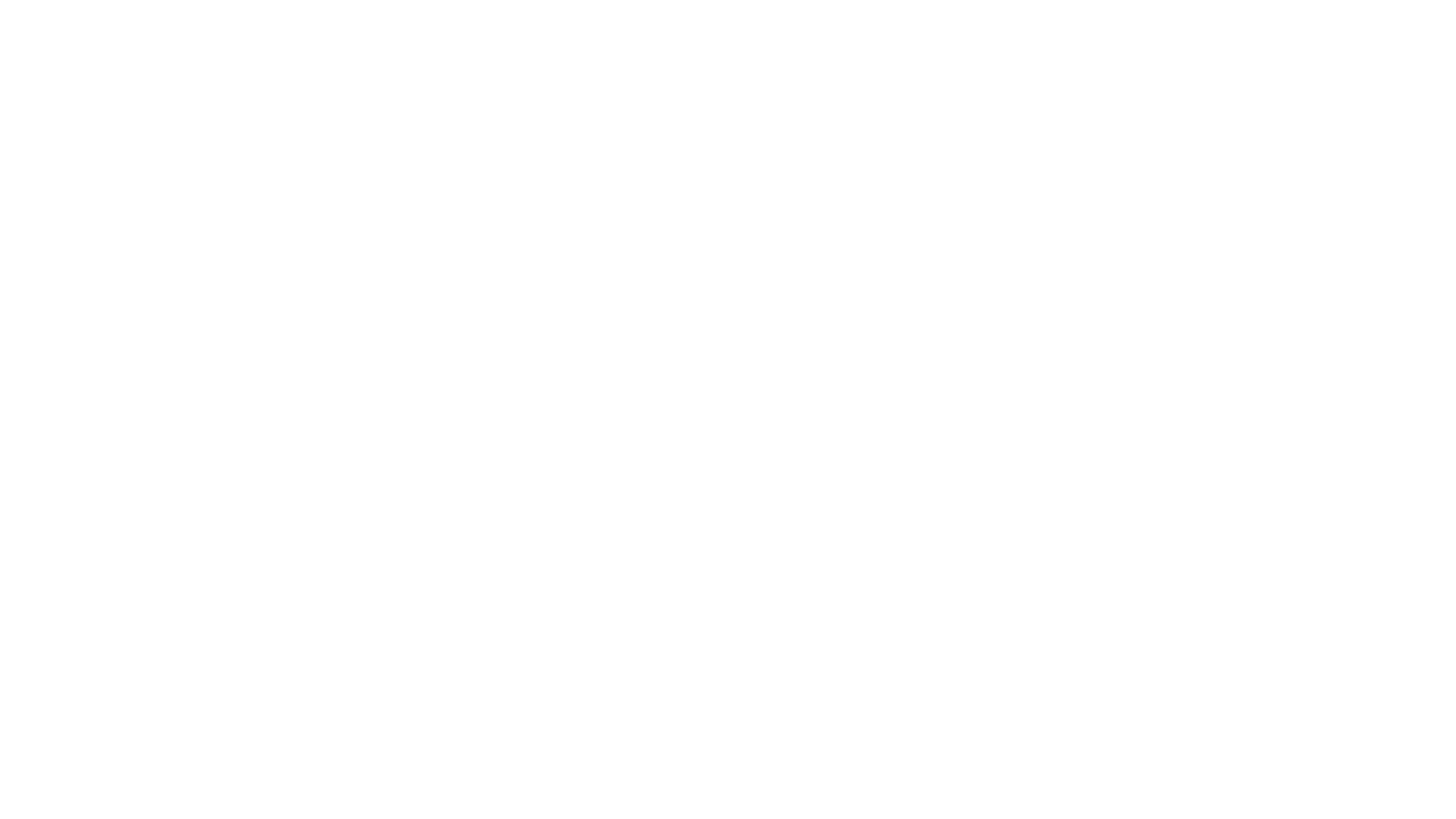 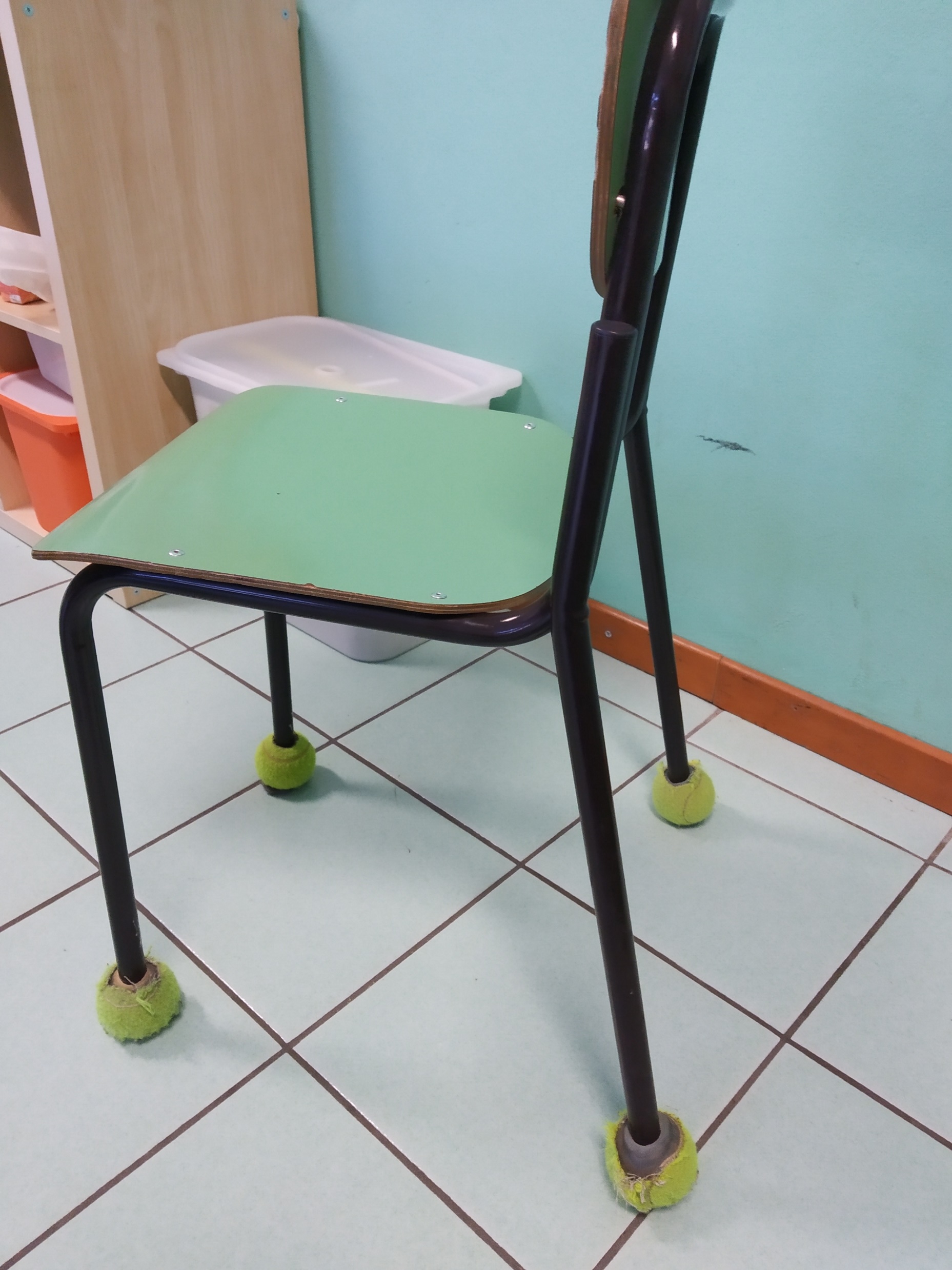 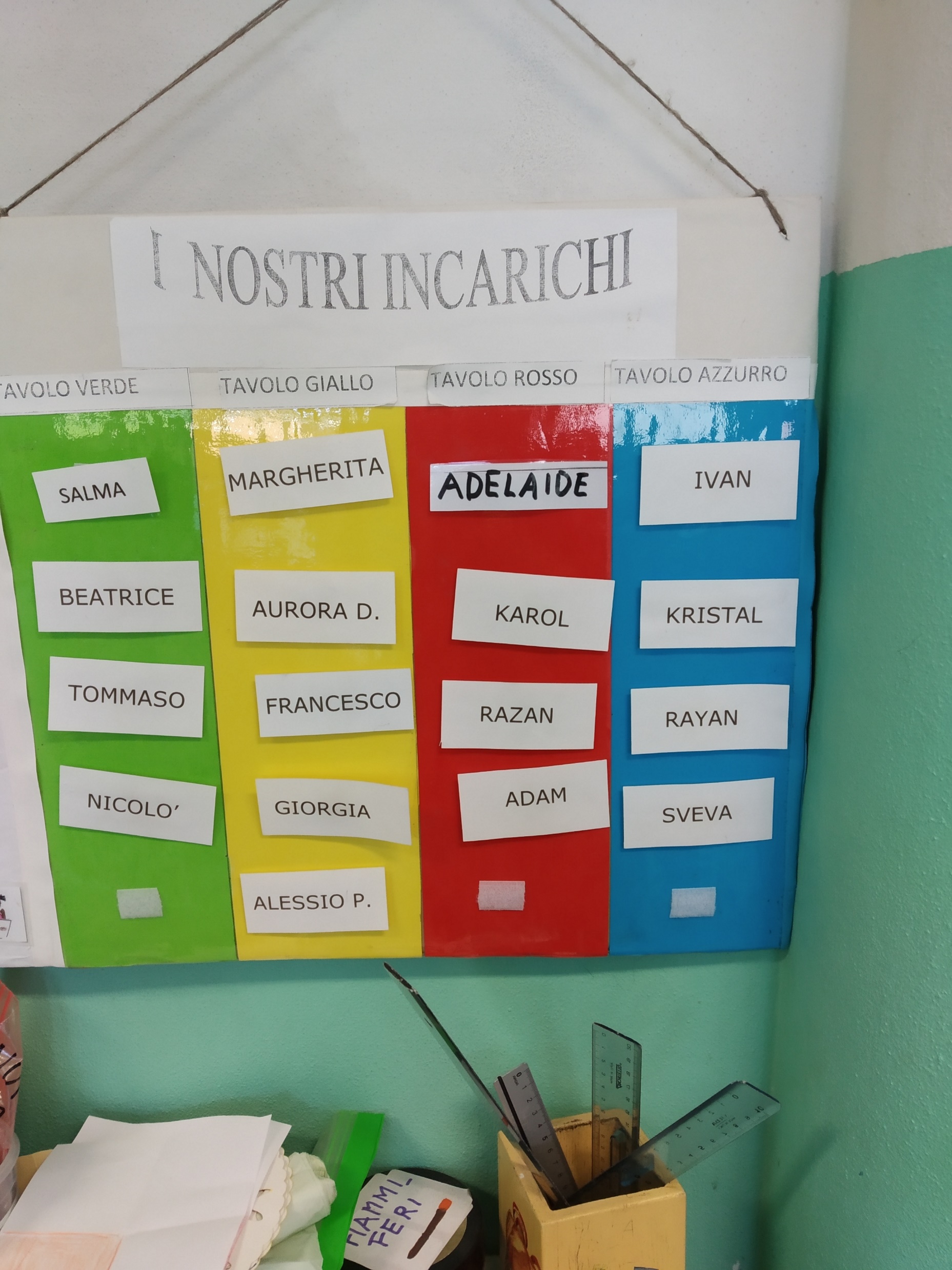 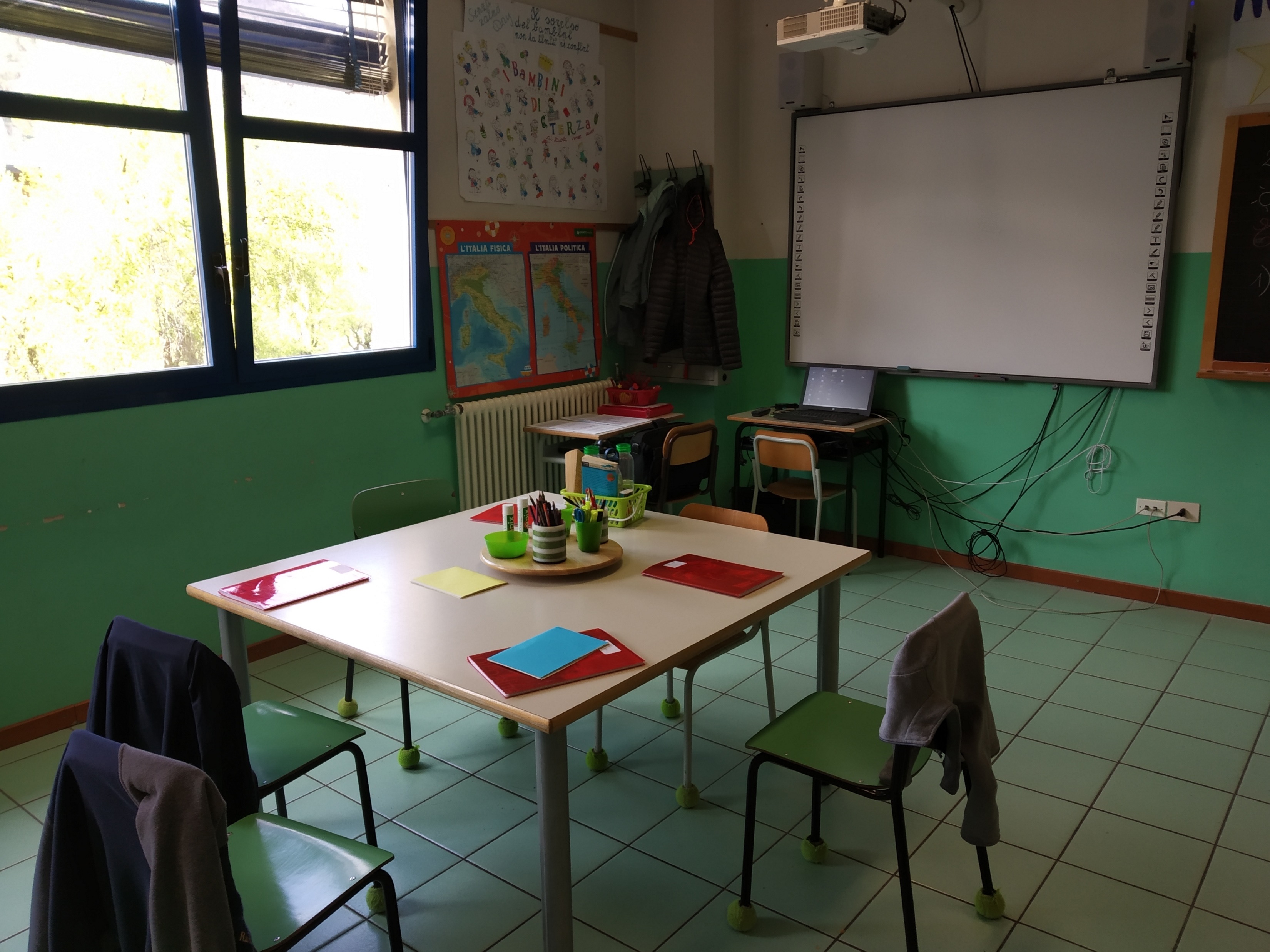 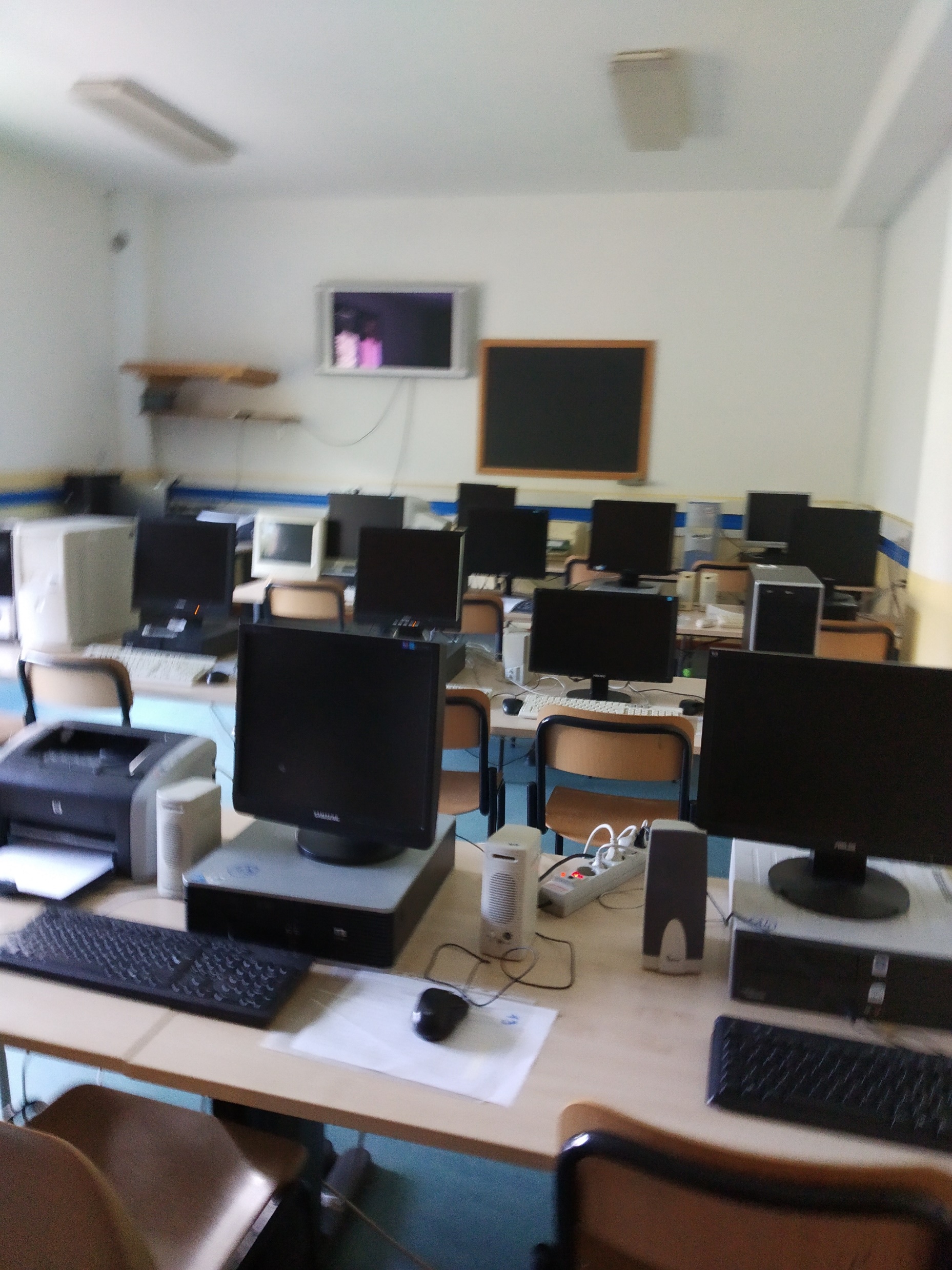 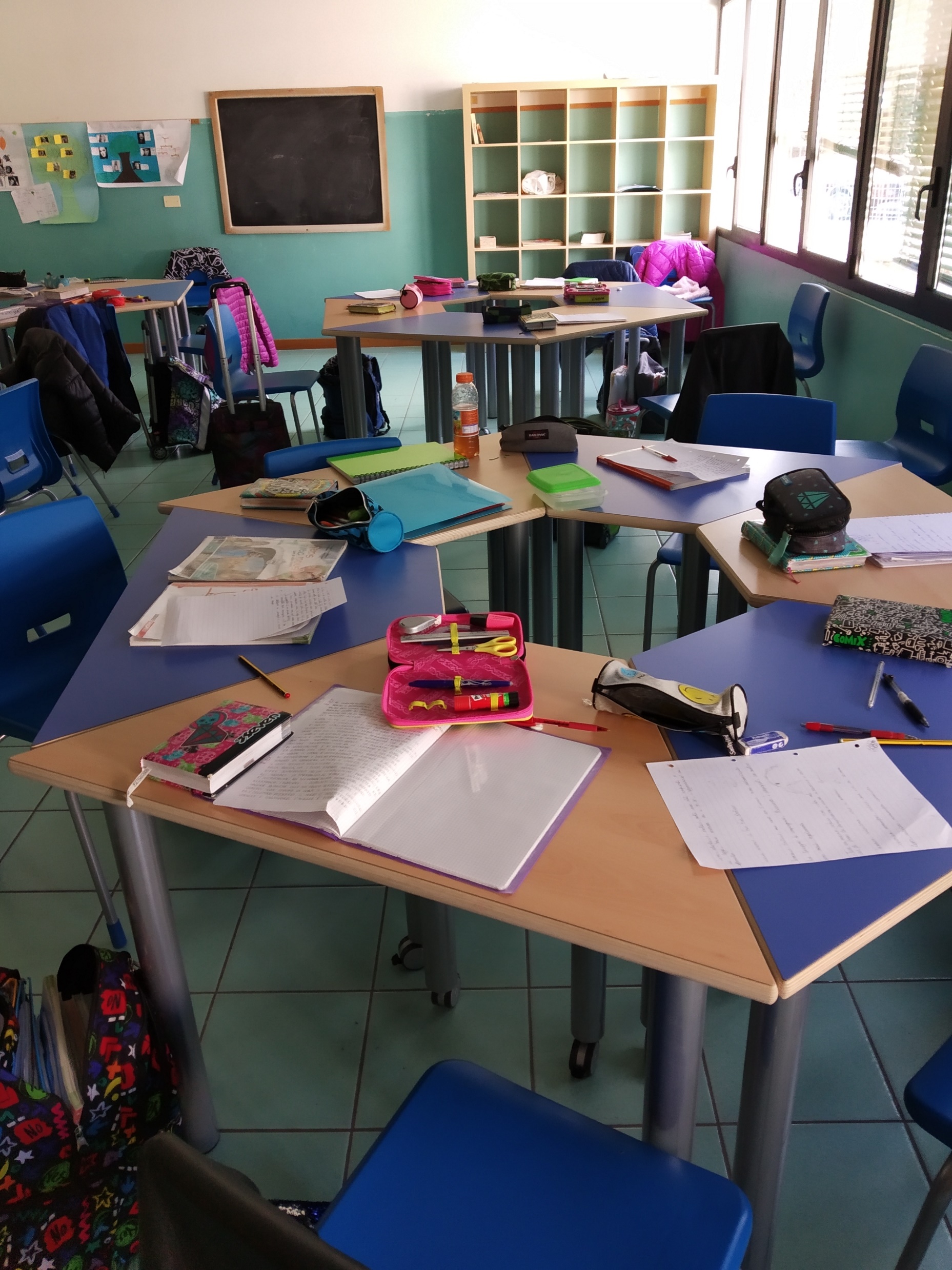 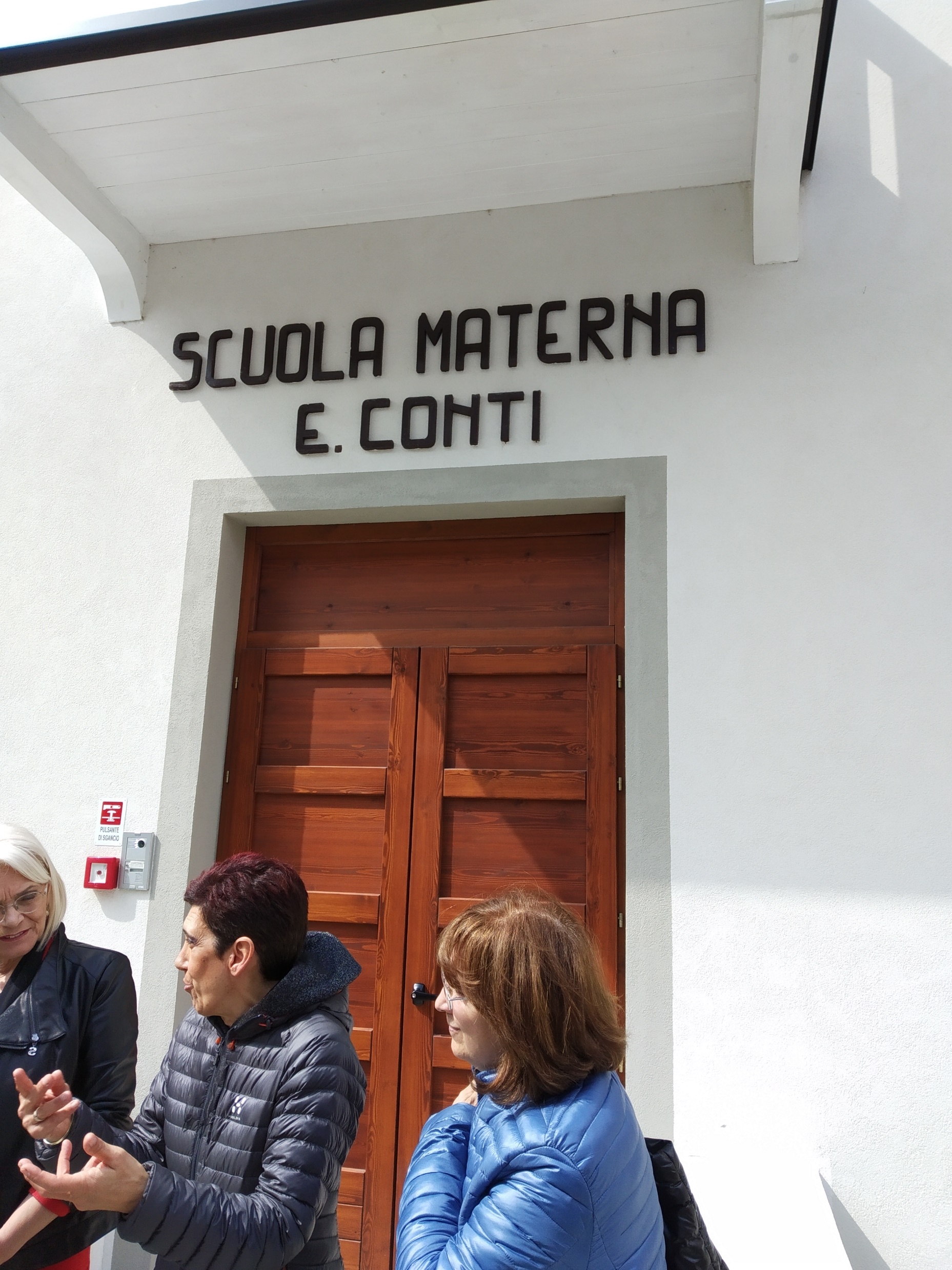 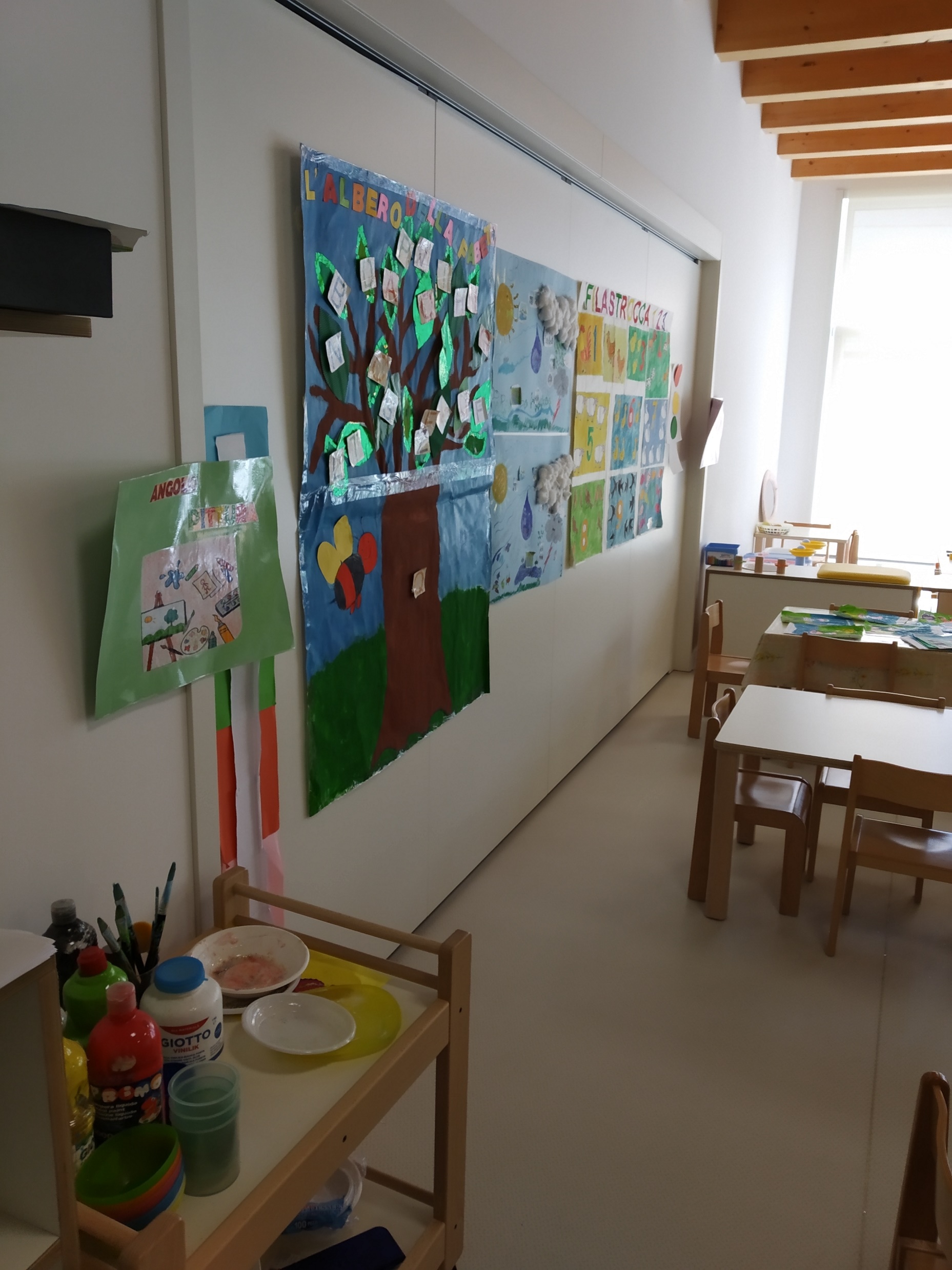 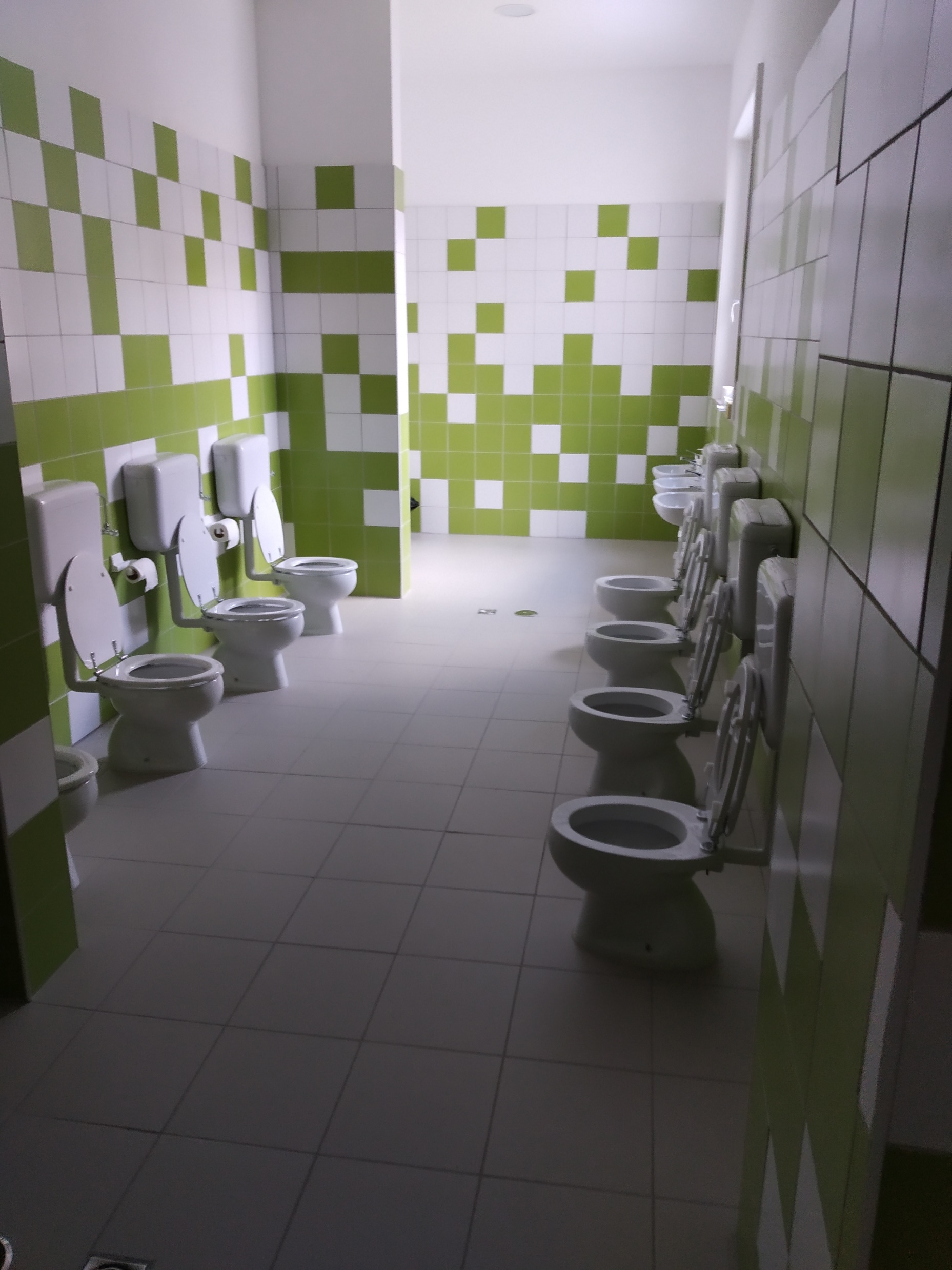 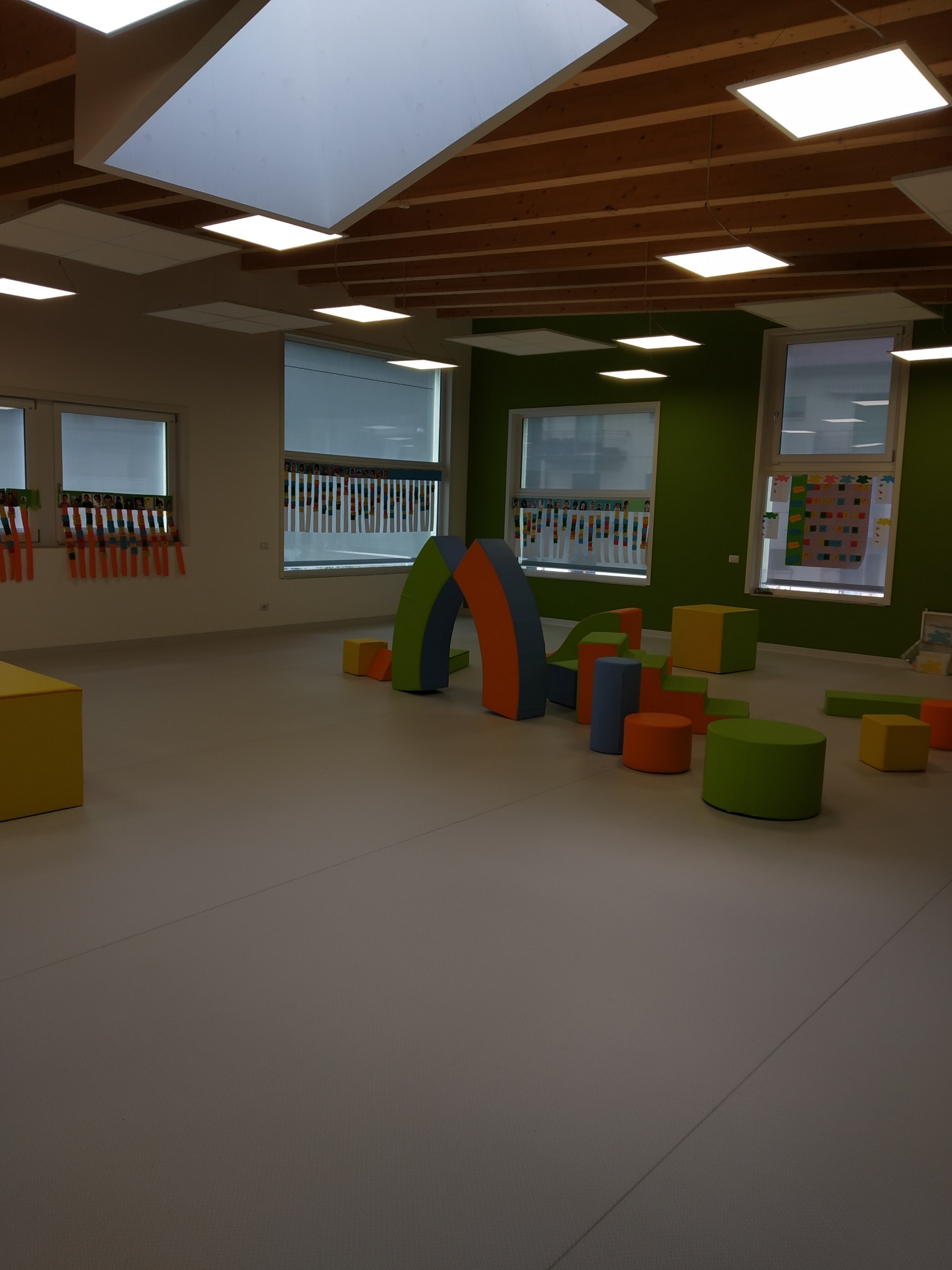 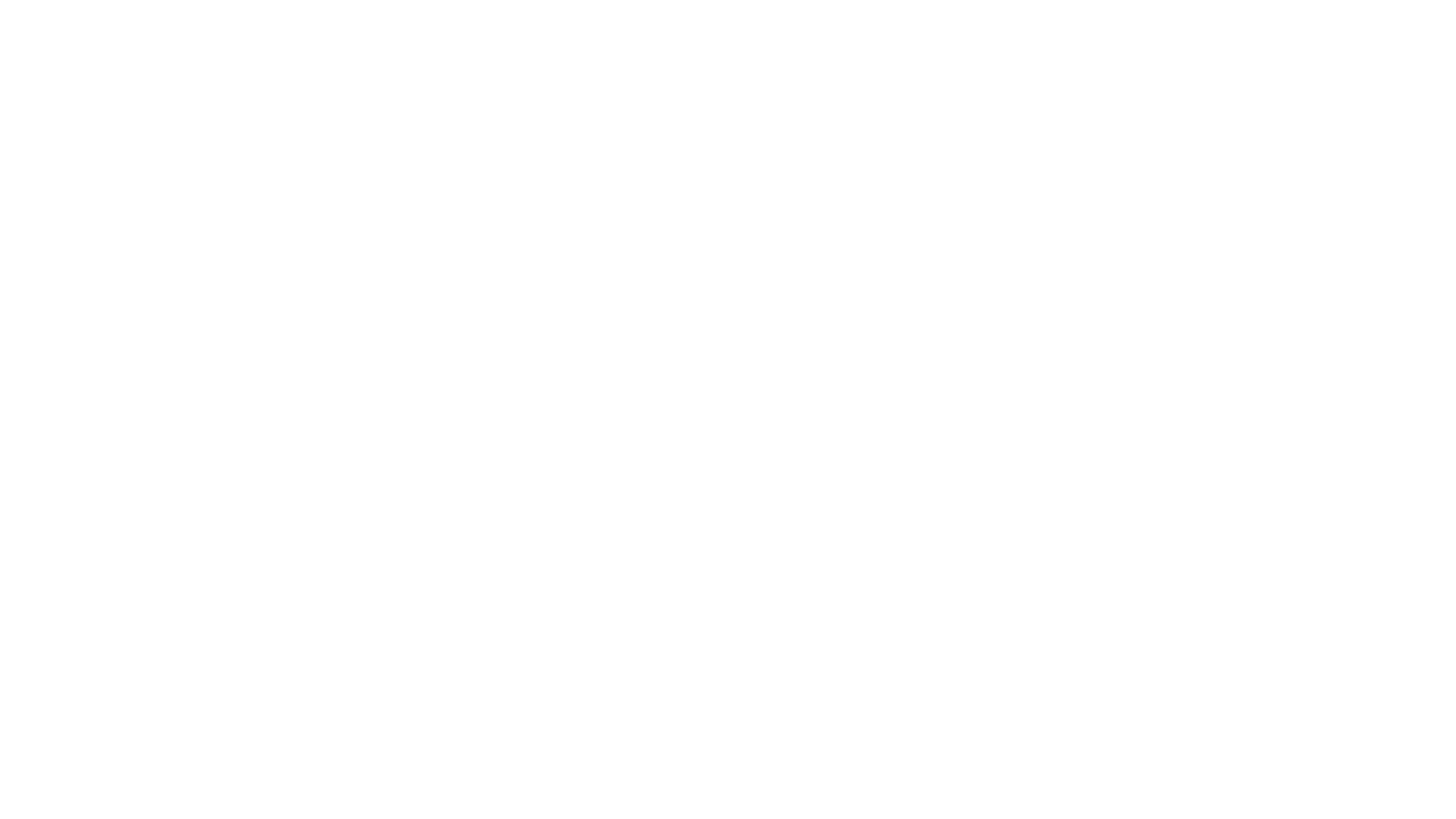 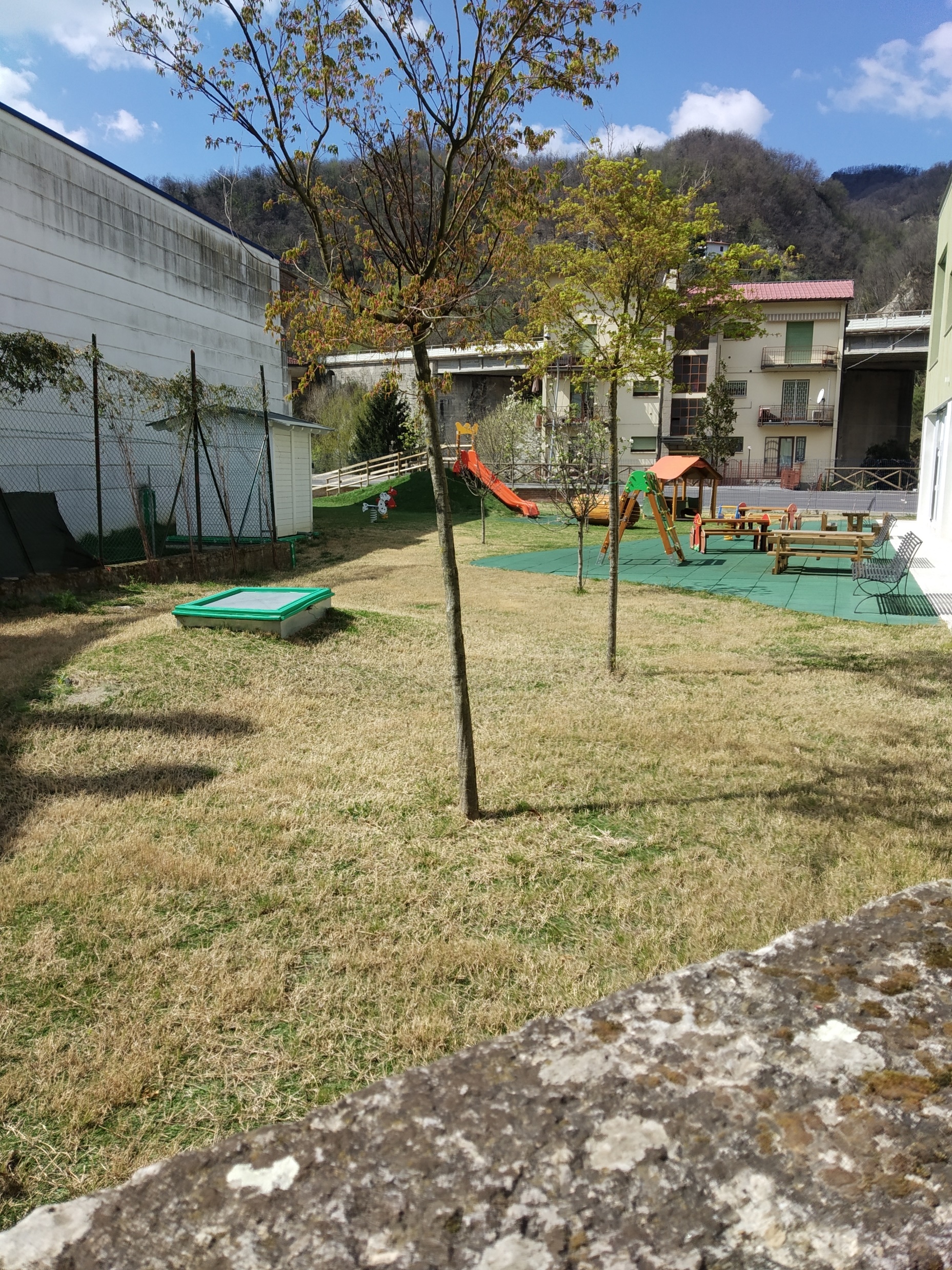 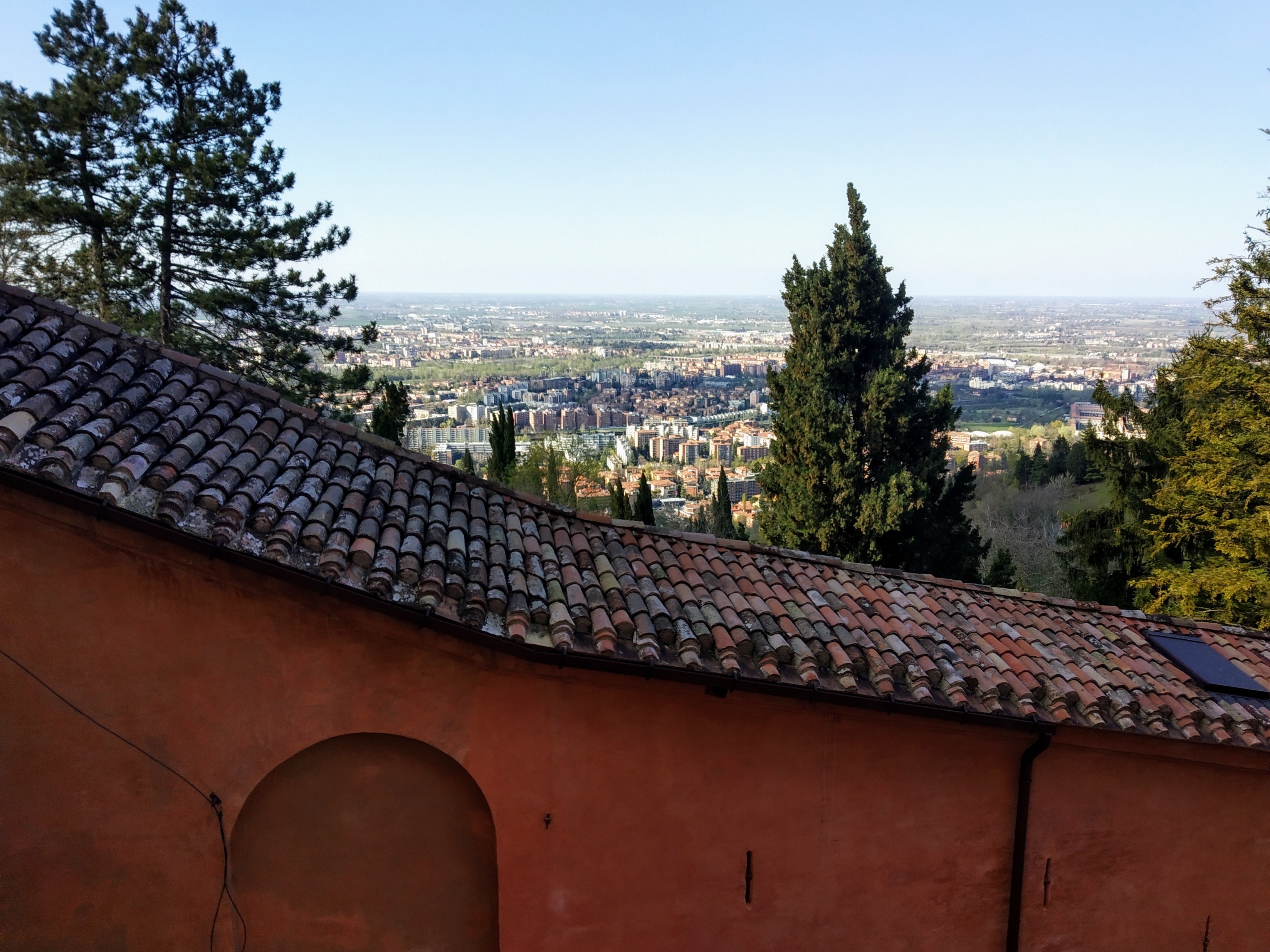 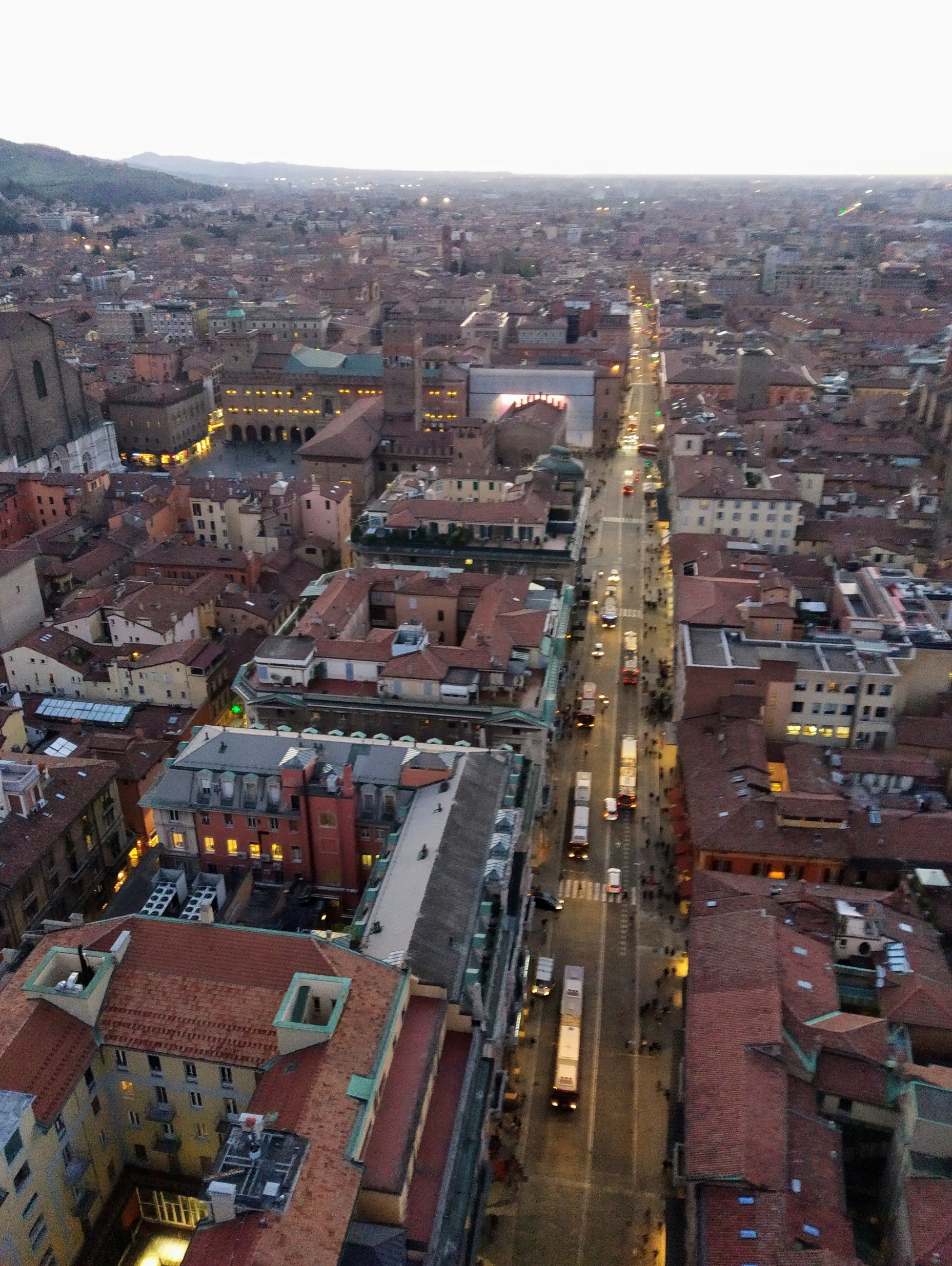 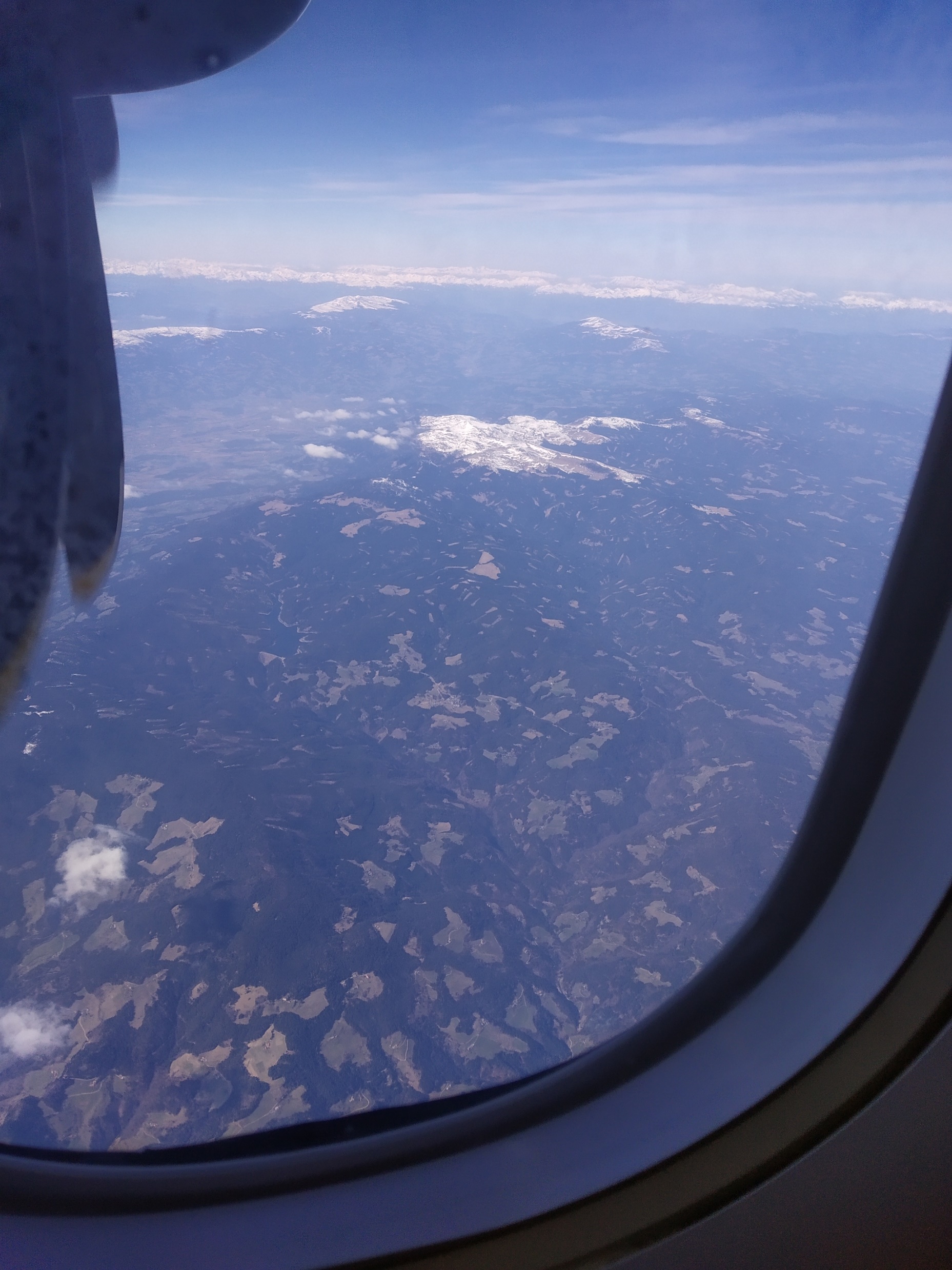 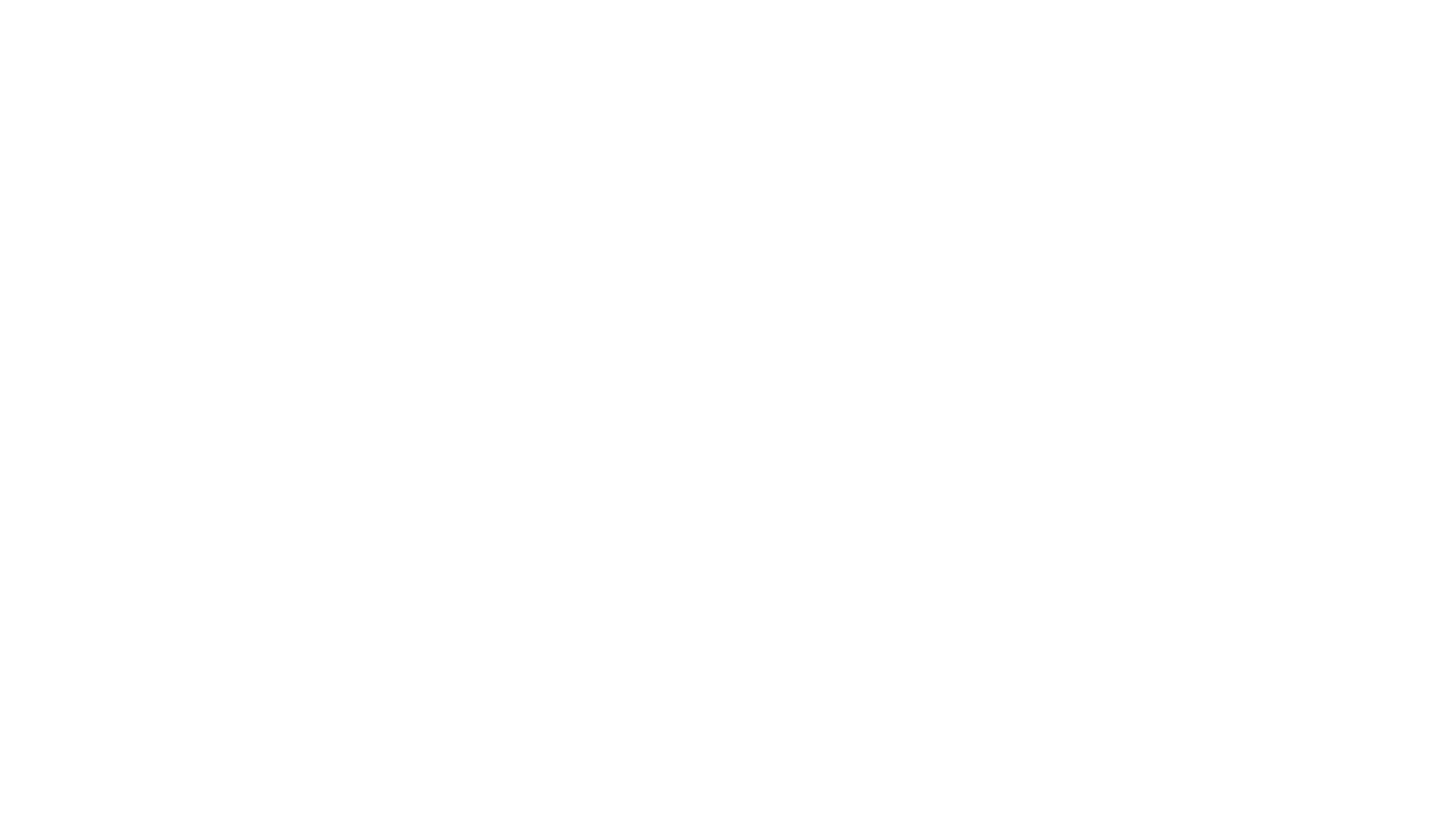 A je tu den odjezdu29.3.2019